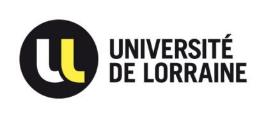 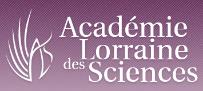 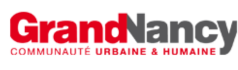 Transition énergétique et
Méthanisation








Yves Le Roux
Nancy le 22-11-2015
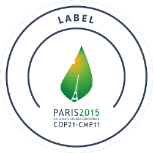 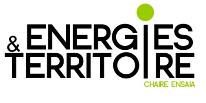 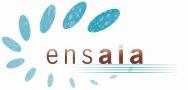 1
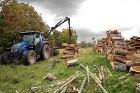 Eléments de réflexion sur la notion de Transition


Définir la Transition : aller d’un état stable vers un autre état stable	* Périmètre
	* Acteurs
	* Durée
	* Dynamique
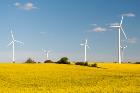 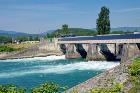 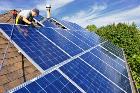 Ne pas attendre les ruptures technologiques


La transition nécessite de 

	* Travailler sur l’offre
	* Travailler sur la demande
 	* Réfléchir sur le financement
	* La formation, la sensibilisation
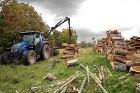 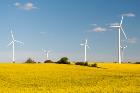 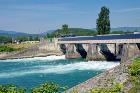 2
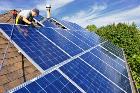 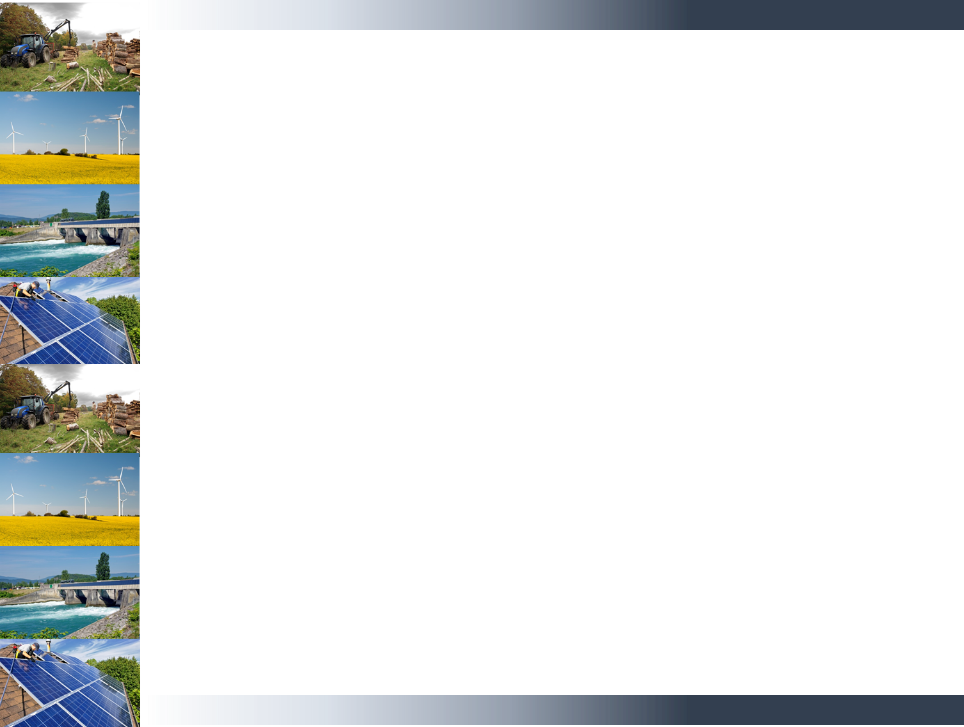 La transition énergétique vise à préparer l’après pétrole et à instaurer un nouveau modèle énergétique français, plus robuste et plus durable face aux enjeux d’approvisionnement en énergie, aux évolutions des prix, à l’épuisement des ressources, aux impératifs de
 la protection de l’environnement.
Transition énergétique / Transition carbone
3
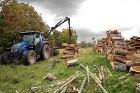 Ségolène Royal, ministre de l’Ecologie
(appel à projet 2014-2017)
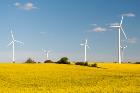 «Dans les 3 ans, faire du biogaz, une ressource en énergie produite et consommée localement, un substitut progressif au gaz fossile : 1 500 projets de méthaniseurs répartis dans les territoires ruraux seront lancés en trois ans, pour accélérer et amplifier le plan méthanisation, qui permet notamment de produire de l'énergie à partir de déchets agricoles »
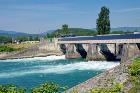 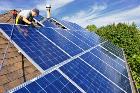 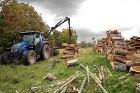 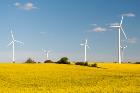 A ce jour, sur le territoire
 moins de 150 méthaniseurs agricoles
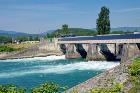 4
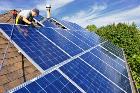 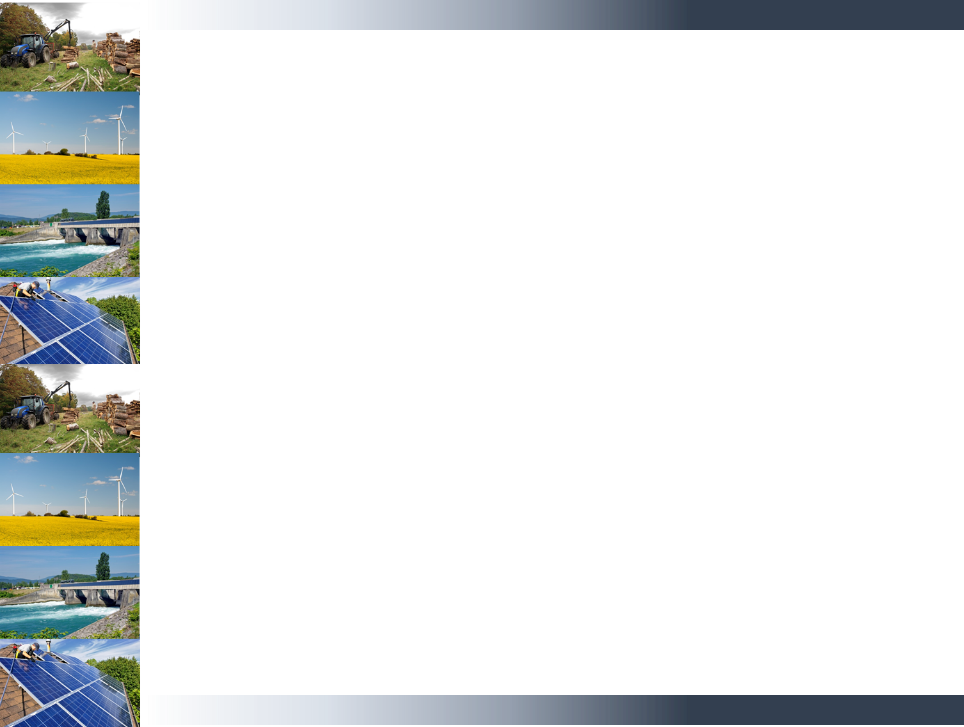 Enjeux
5
Malgré une augmentation très forte des prix : explosion de la demande au niveau mondial…
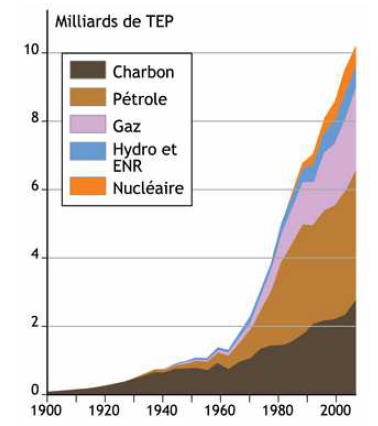 Chine: croissance rapide
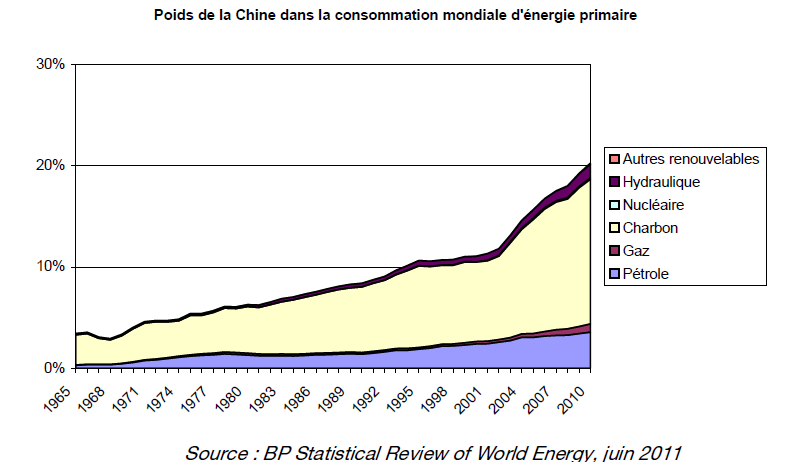 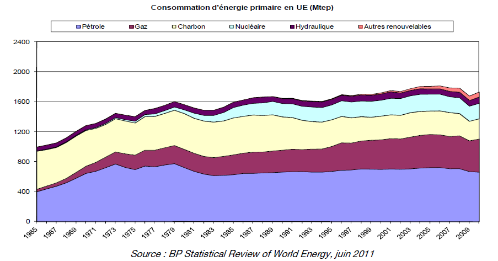 * Démographie (+1,5%/an)
* Changement des modes de vie (+1,5%/an)
   Doublement de la conso en 25 ans
L’Europe : stabilisation
6
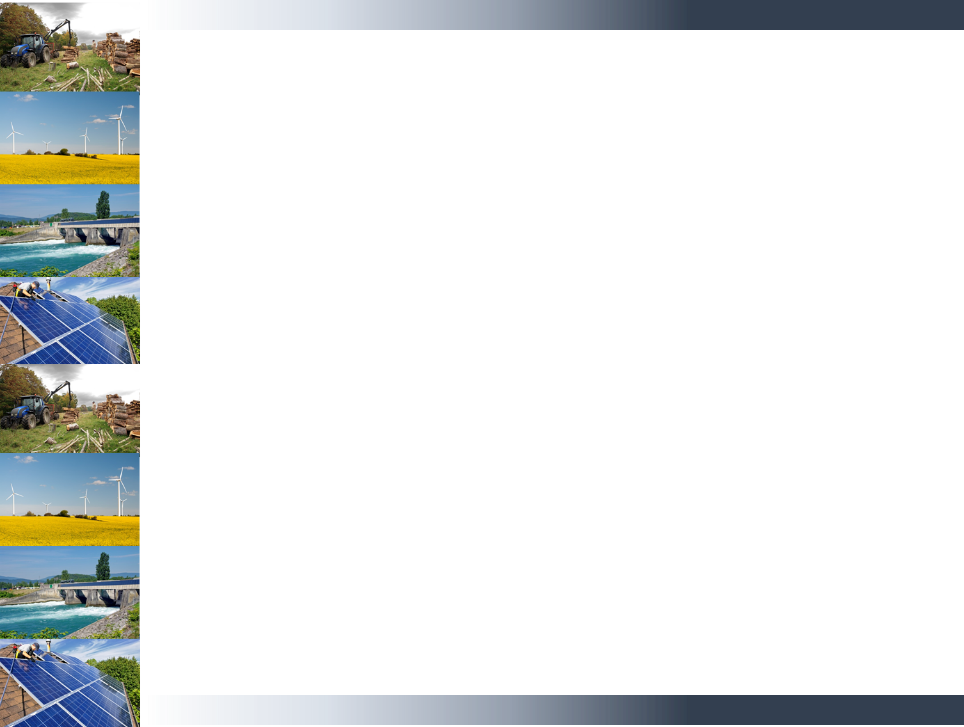 Equation de Kaya
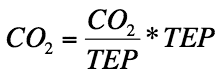 CO2 = CO2
Quantité de CO2 qu'il faut émettre pour disposer 
d'une quantité d'énergie donnée
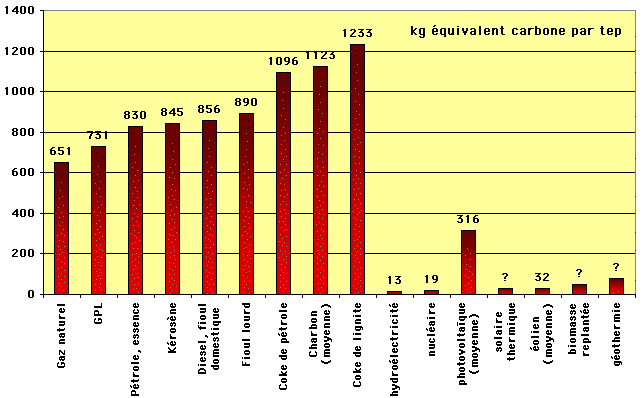 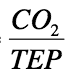 L'électricité est convertie sur l'équivalence énergie finale (1 TEP = 11,6 MWh).
7
Sources : www.manicore.fr
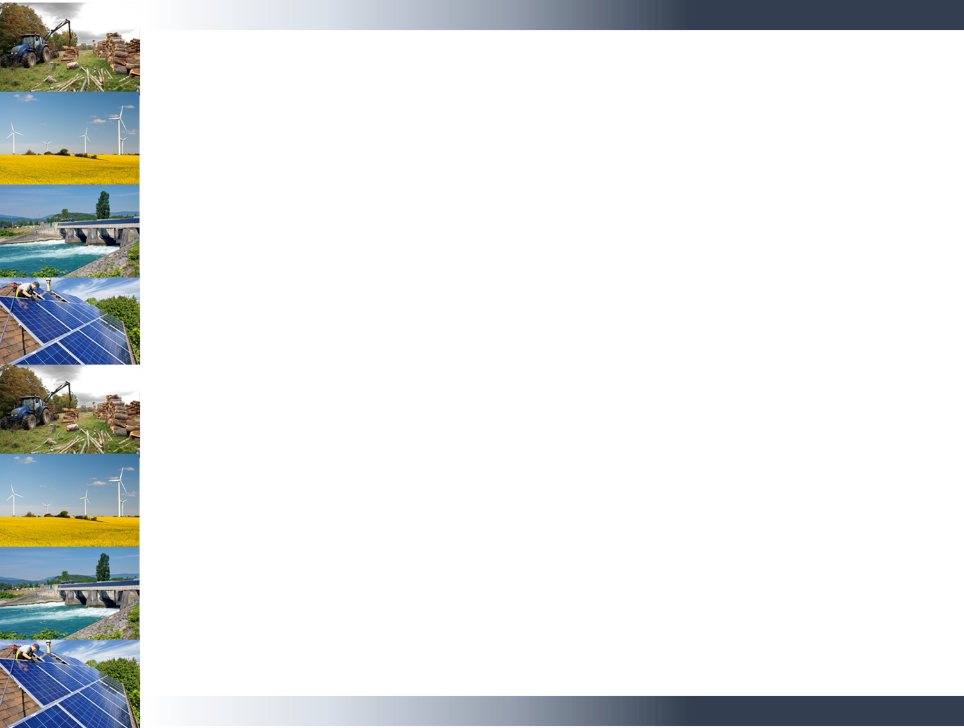 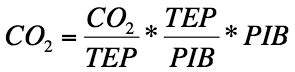 Le terme TEP/PIB  : Efficacité énergétique

Le terme CO2/TEP : Intensité carbonique, Energie décarbonée
Sources : www.manicore.fr
8
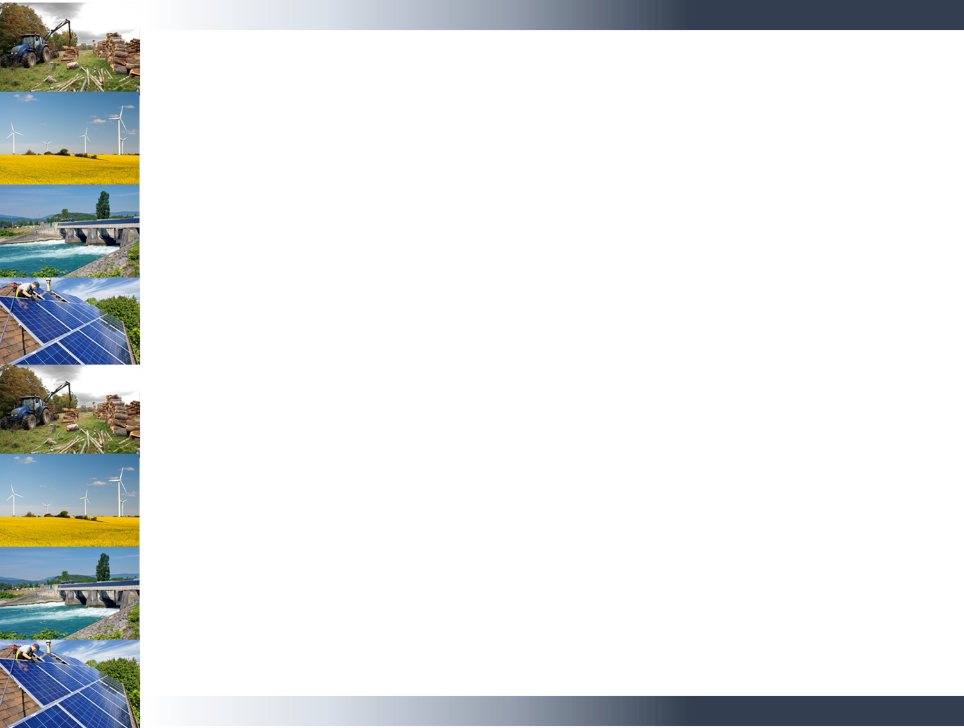 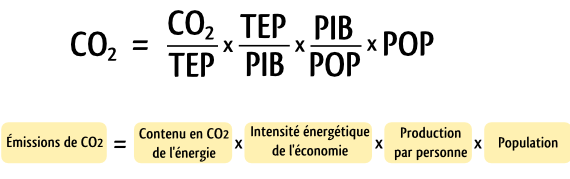 La population est un paramètre peu flexible (9 milliards en 2050)

Le PIB : peut-il diminuer ?
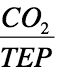 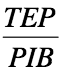 Energie 
décarbonée
Efficacité énergétique, services
9
Sources : www.manicore.fr
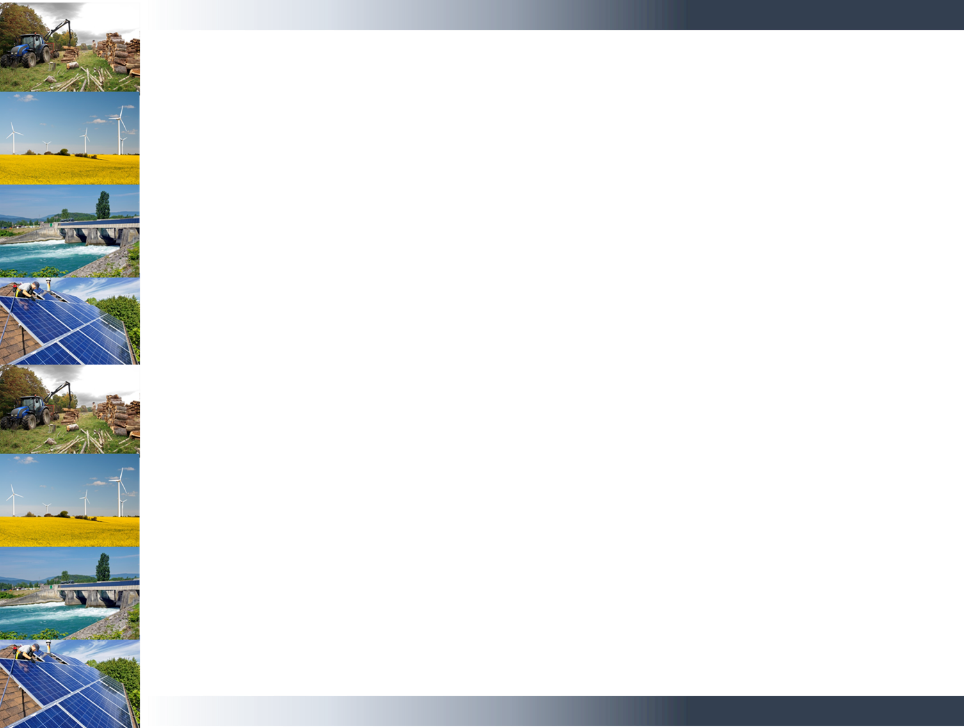 La croissance annuelle des émissions de CO2 est de 1,9 % dans le monde de 1970 à 2004 (GIEC, 2007)
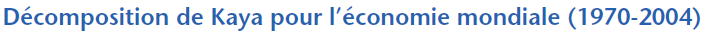 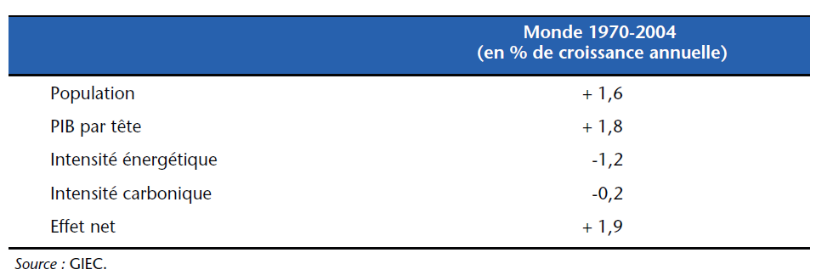 Les progrès dans l’efficacité énergétique et la «décarbonisation» de l’énergie consommée n’ont pas suffi à compenser la hausse de la population et celle du revenu par habitant.
10
Sources : FAUT-IL DÉCOURAGER LE DÉCOUPLAGE ? Éloi Laurent, OFCE, 2011
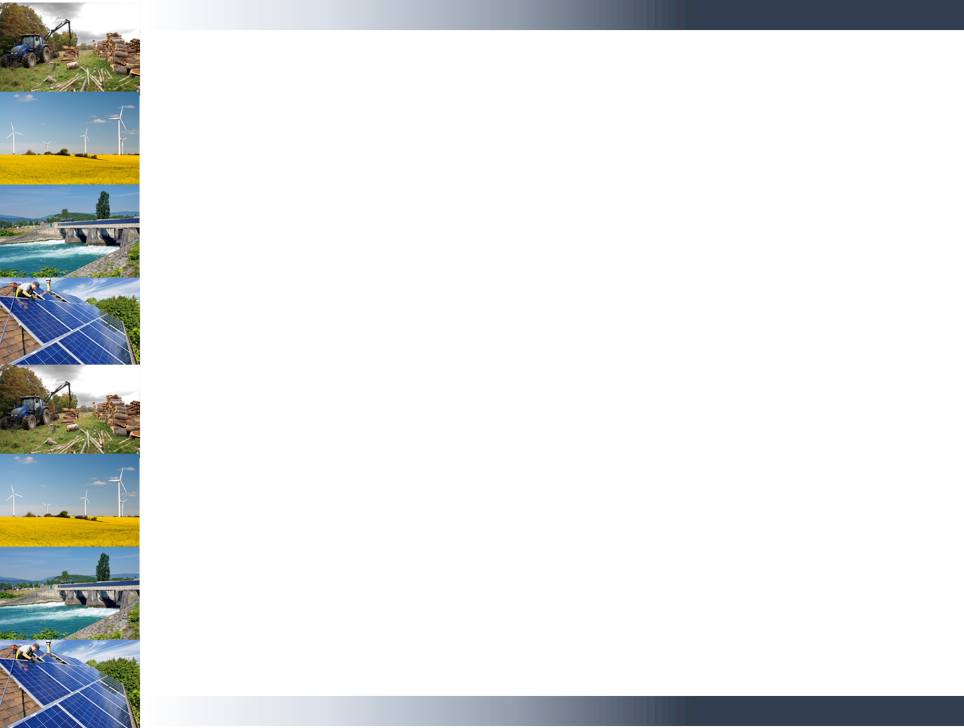 Mix Energétique Français
11
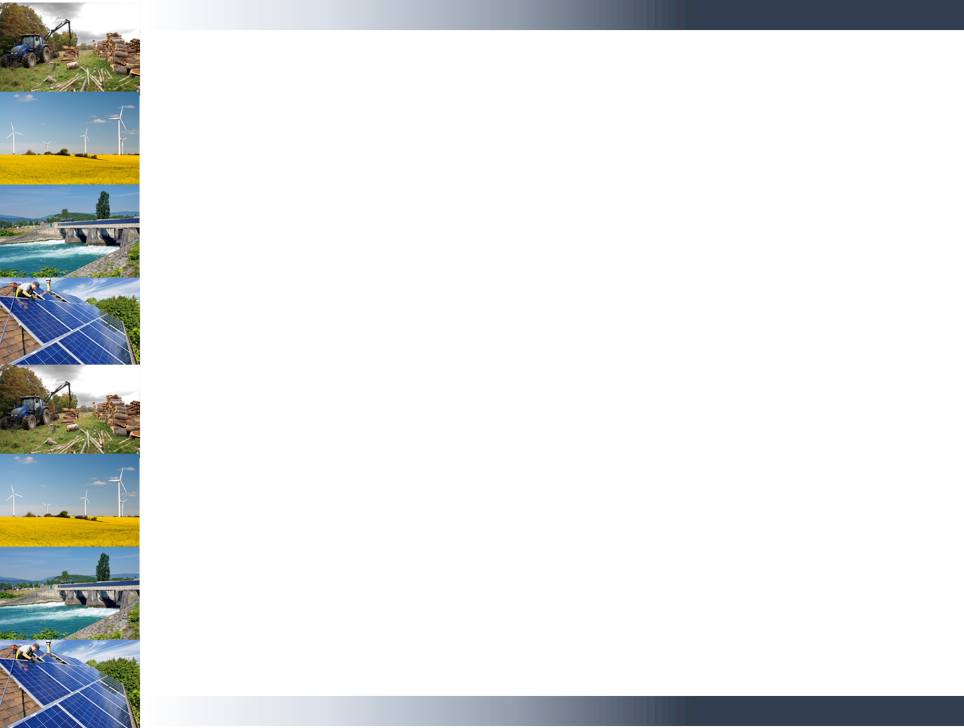 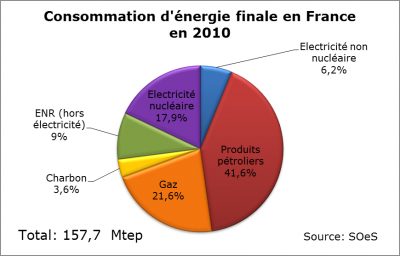 Barrage Eolien, PV, Métha
Bois
* Fossile : plus de 2/3 de notre énergie 
* Electricité : 24 % de notre énergie finale
12
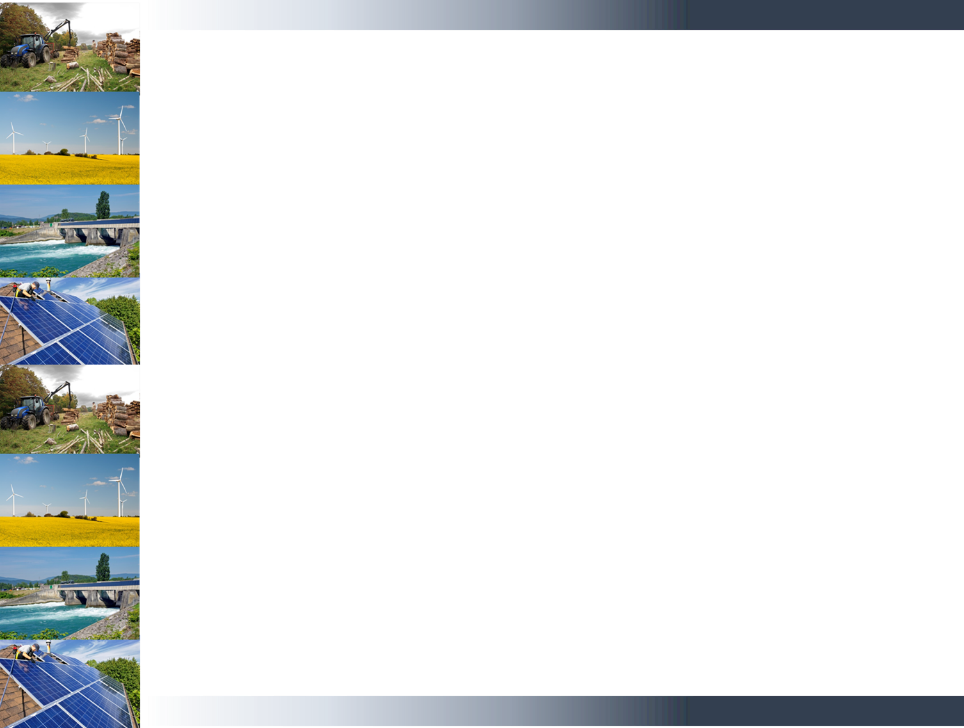 Origine de la production d’électricité
(Consommation finale, 550 TWh, 24% de l’énergie finale totale)
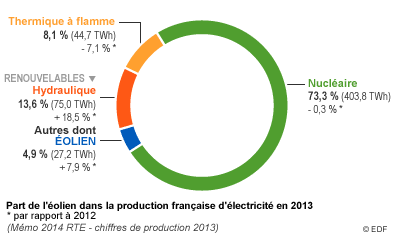 Une électricité ¾ nucléaire
18 % d’électricité « renouvelable »
13
Sources : http://jeunes.edf.com/article/l-eolien-en-france,138
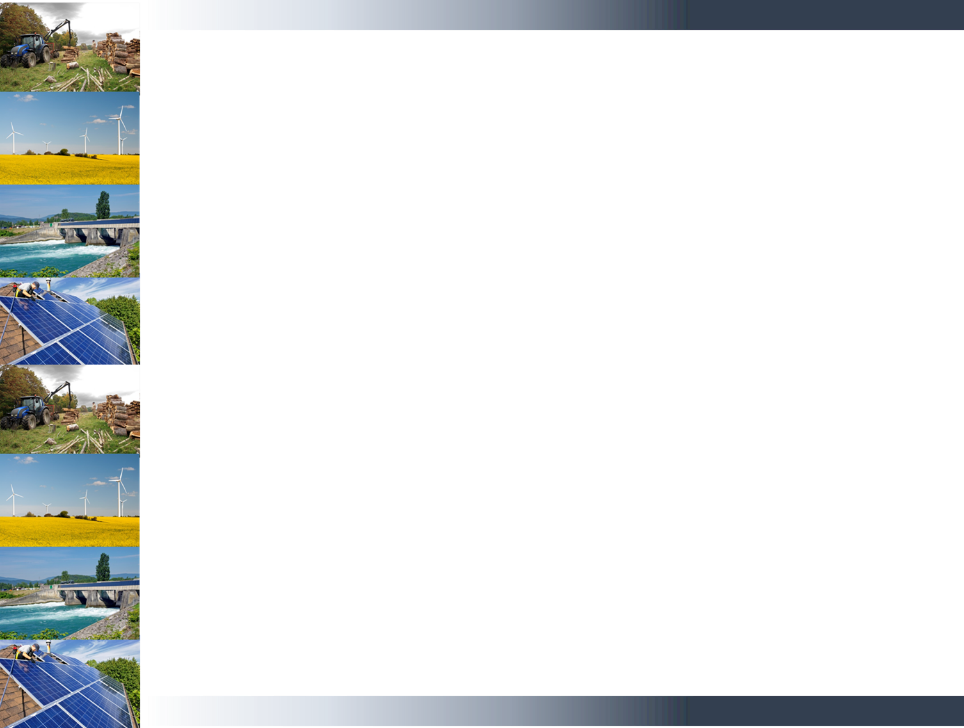 Les énergies renouvelables dans la production d’électricité
(100 TWh sur 2000TWh de consommation totale d’énergie)
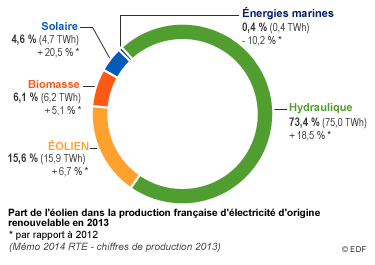 * Hydraulique (barrage) : 75 % des renouvelables électriques
* Eolien : 15%
* Biomasse : bois
* Méthanisation : anecdotique
14
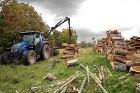 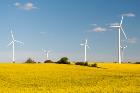 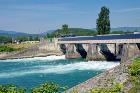 CAS PARTICULIER DE L’AGRICULTURE
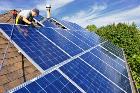 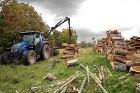 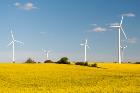 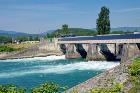 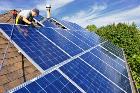 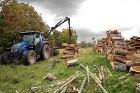 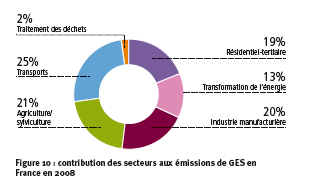 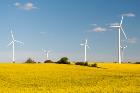 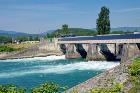 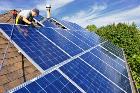 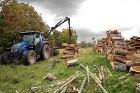 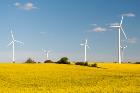 * 50% CH4 et CO2 et 50 % N20
* FACTEUR 4 : on ne garde que l’agriculture….
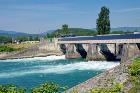 16
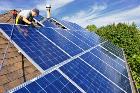 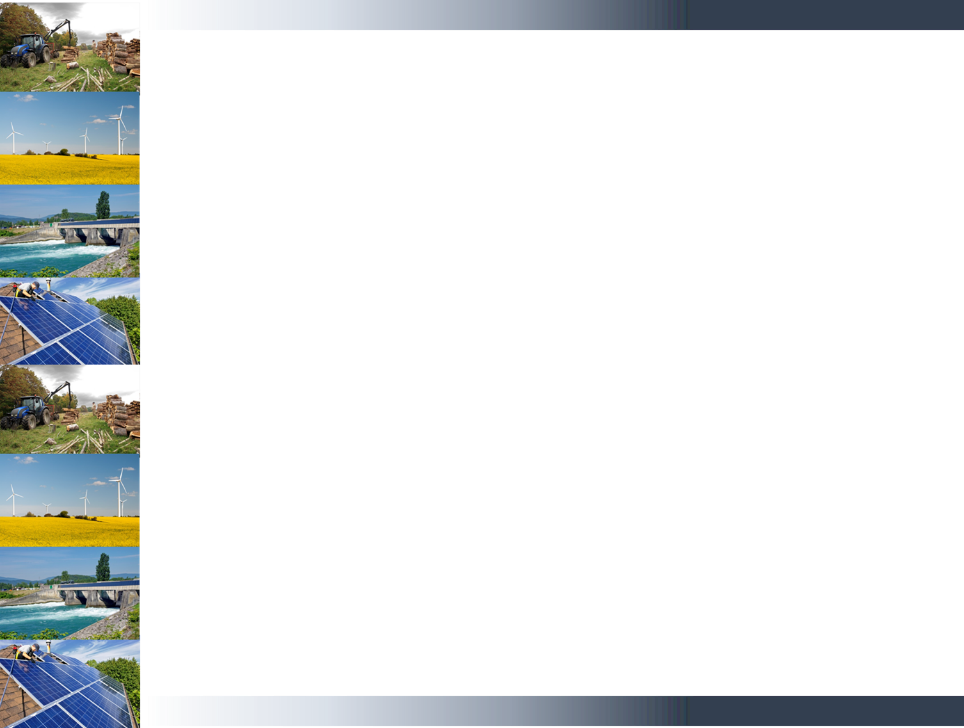 LA METHANISATION
« La méthanisation (encore appelée digestion anaérobie) est une technologie basée sur la dégradation par des micro-organismes de la matière organique, en conditions contrôlées et en l’absence d’oxygène (réaction en milieu anaérobie, contrairement au compostage qui est une réaction aérobie). »
17
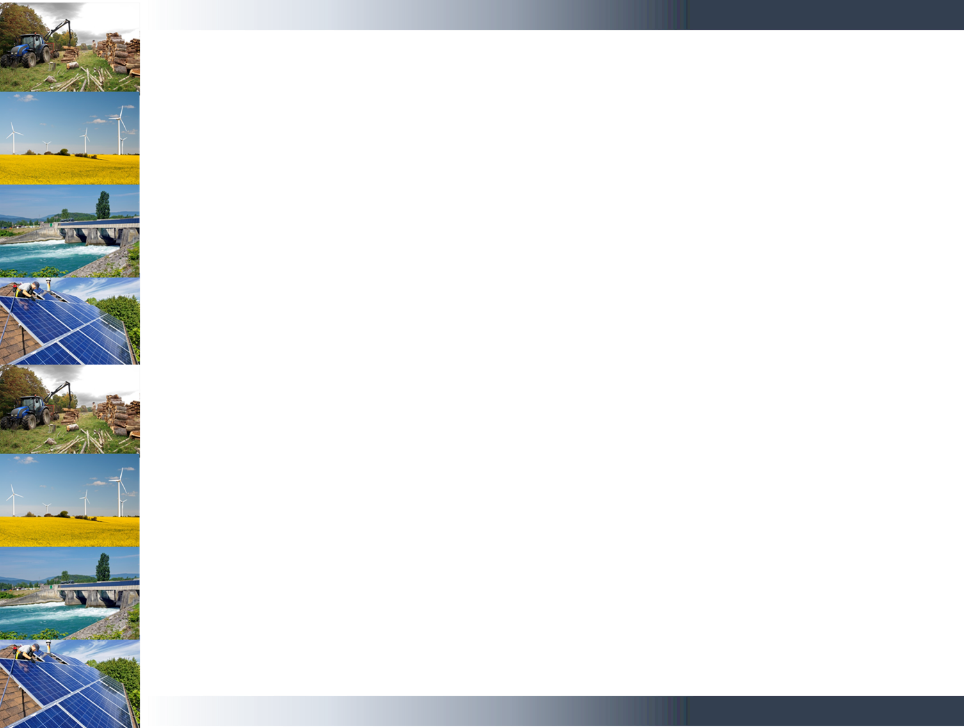 ALICANTE 1918
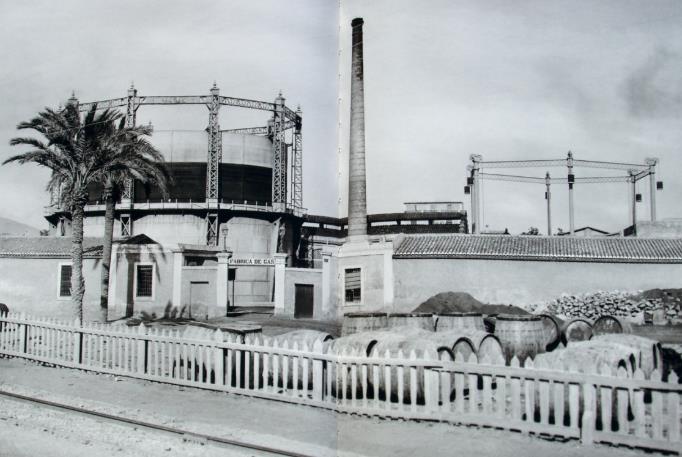 Sources : P. Delfosse
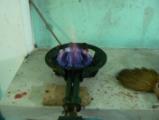 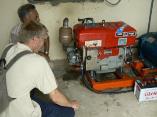 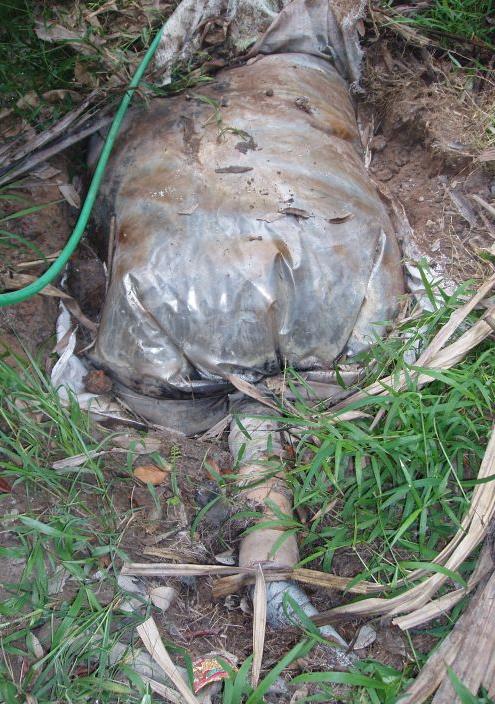 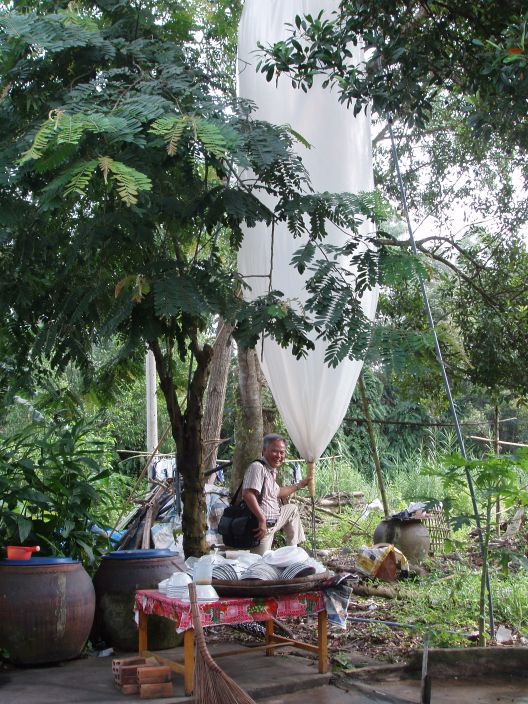 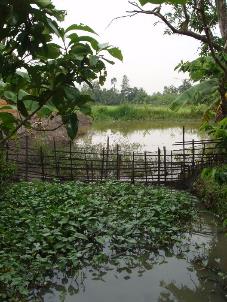 Sources : P. Delfosse
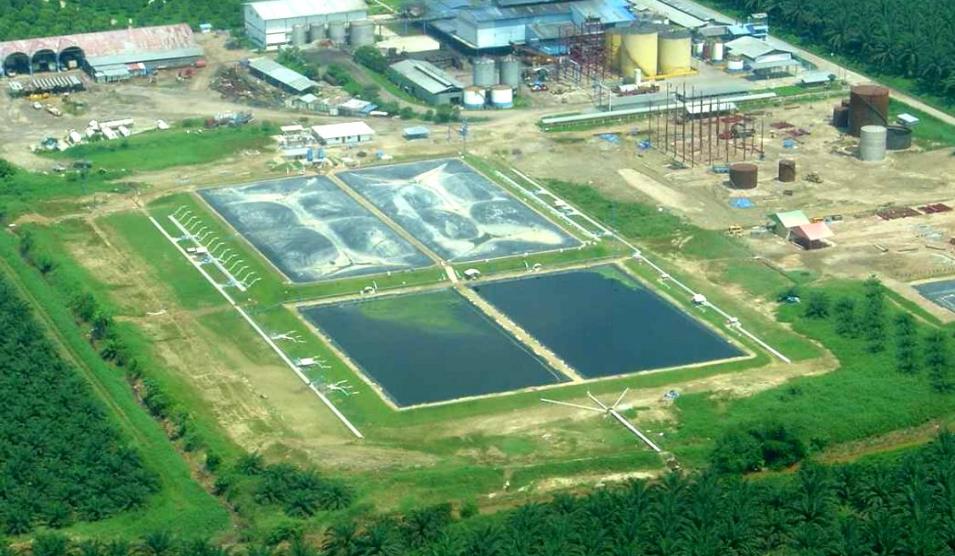 Brésil
Palmeraie
Sources : P. Delfosse
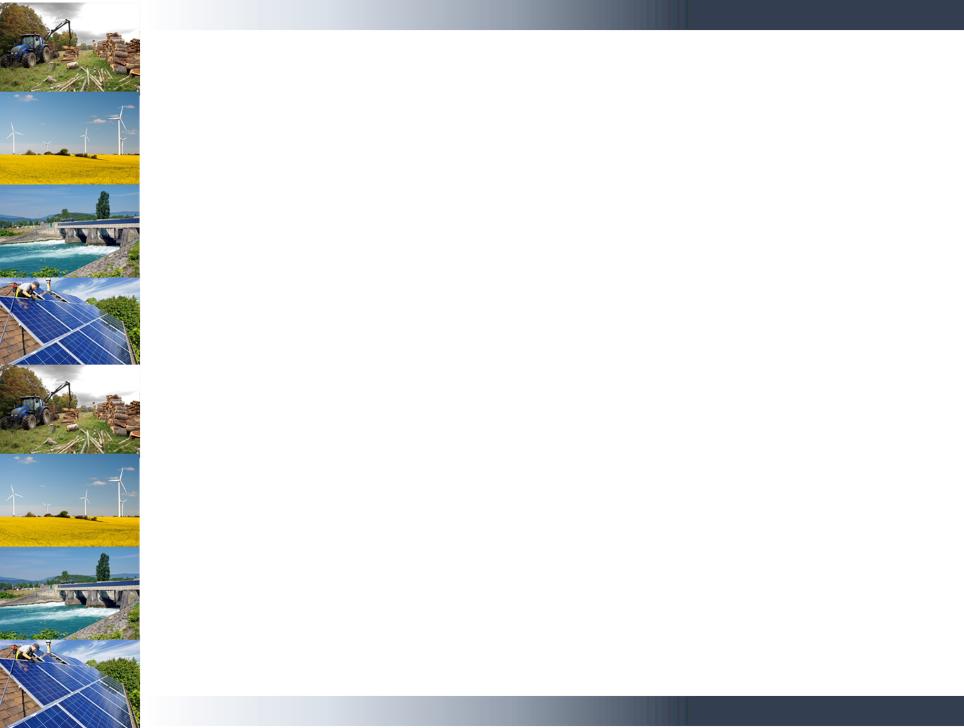 Fonctionnement d’un méthaniseur
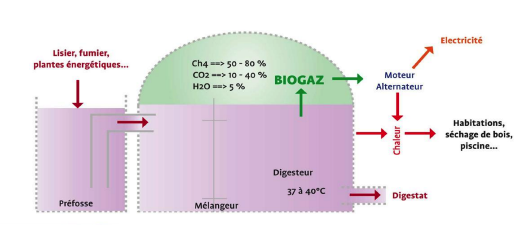 Lisier/Fumier
Résidus de cultures
21
[Speaker Notes: Etre très très rapide sur les CIVE
Ajouter la menue paille, et la développer!
Mettre en évidence la polyvalence du biogaz: transport, électricité, chaleur, carburant…]
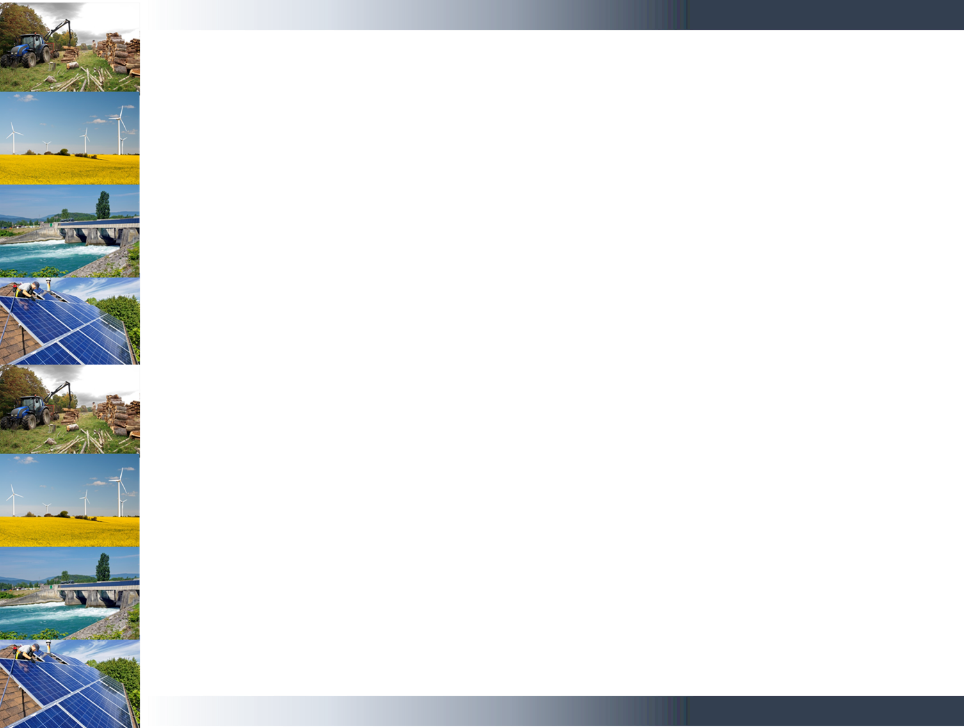 Fonctionnement biologique de la méthanisation
Azote organique
Matière organique
(Fumier, lisier, …)
Action des micro-organismes (anaérobie) :

Hydrolyse
Acidogénèse
Acétogénèse
Méthanogénèse
Biogaz
(méthane et CO2)
Digestat
Azote minéral
22
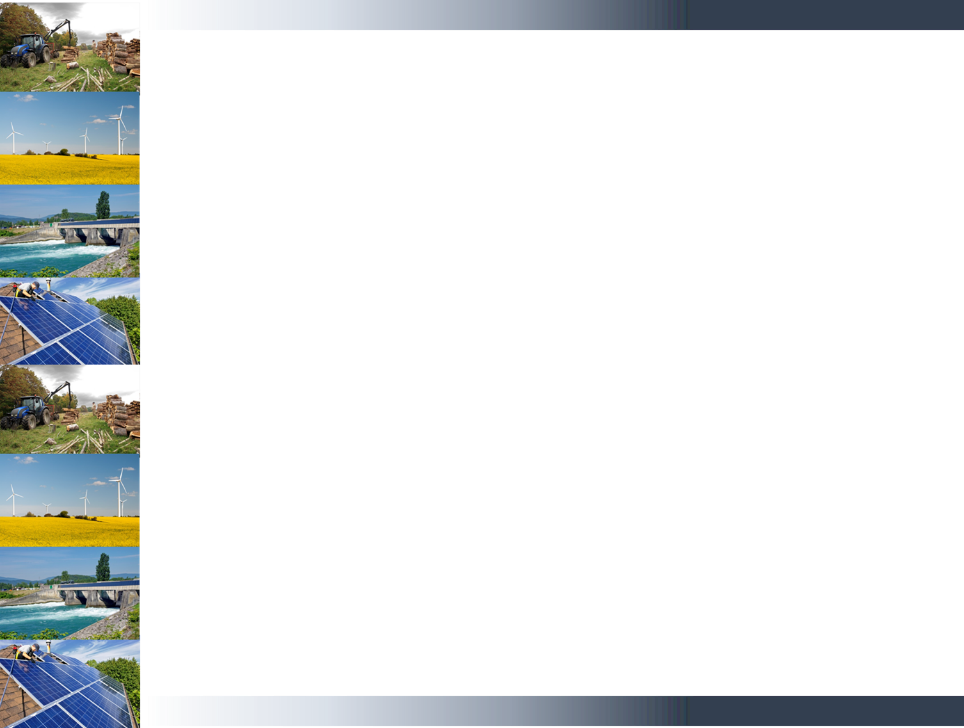 Utilisation du biogaz
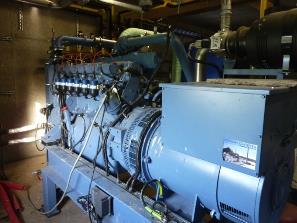 Utilisation
Cogénération : chaleur + électricité

Injection dans le réseau GRT ou GrDF de méthane après purification

Agro-carburant

Stockage possible
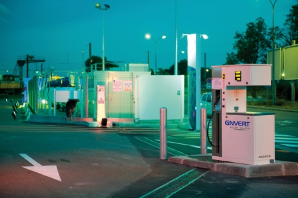 23
[Speaker Notes: Energie qui se stocke, elle peut être utilisée quand on en a besoin contrairement aux énergies intermittentes]
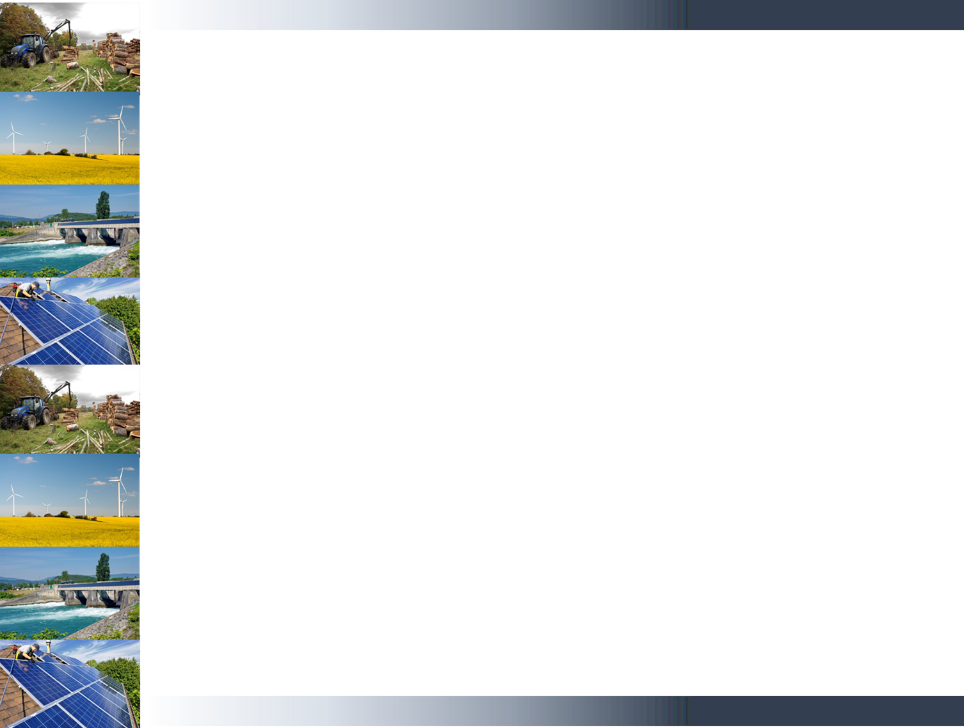 CO2 
 carbone
Eau
Intrants
 engrais
phytosanitaires
Soleil
 énergie
Sol / Terre
Minéralisation
de l’Azote
Production
Végétale
Filières
Azote organique
Epandage
Production
Animale
Intrants
concentrés
soja
Lisier
Fumier
Filières
Cycle actuel
de production
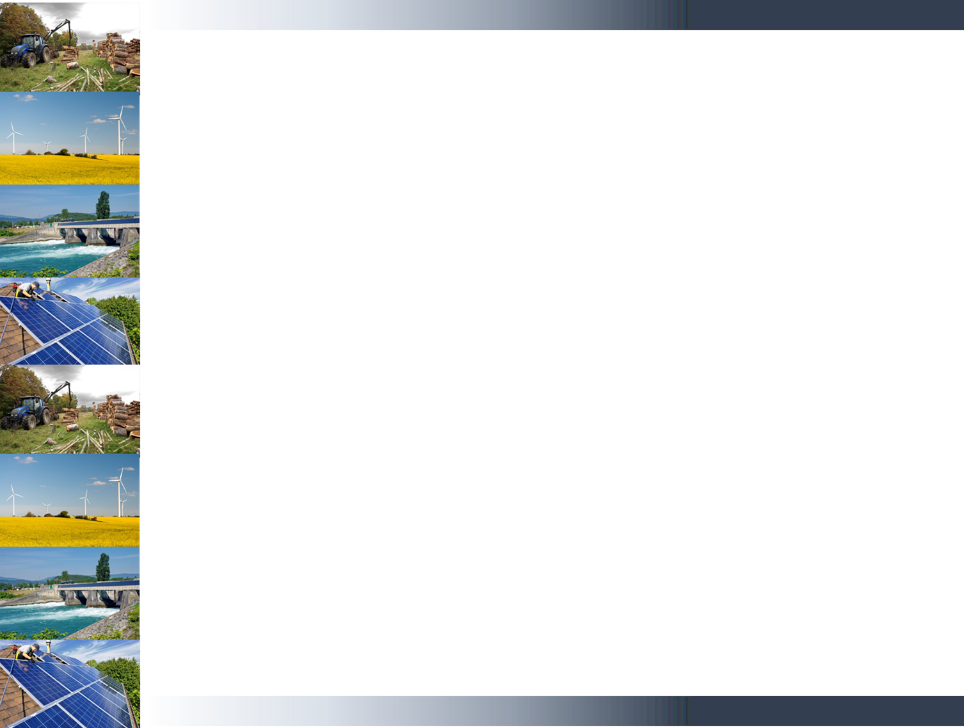 Modification profonde du système de production
CO2 
 carbone
Eau
soluté
Intrants
 Engrais
Phytosanitaires
Soleil
 énergie
Sol / Terre
Production
Végétale
Azote minéral
Digestat
I.A.A
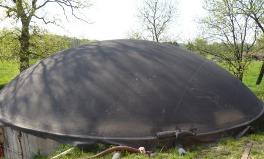 Production
Animale
Méthane (CH4)
Chaleur        Electricité       [Froid]       [Carburant]
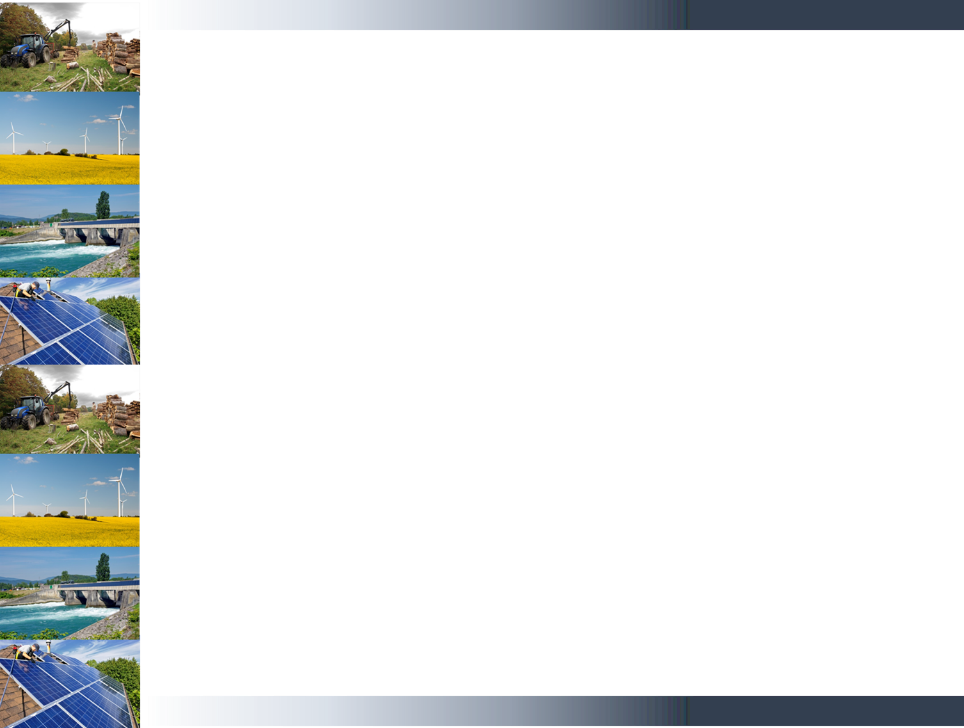 Eléments  d’intérêts
* Production significative de biogaz (scénario Afterres 2050)
* Réduction des émissions des GES d’origine agricole (CH4, CO2 et N20)
* Autonomie azote, légumineuses
* Bilan énergétique et bilan carbone positifs
* Un outil de développement agricole et rural
*  Maintien des systèmes polyculture-élevage à l’échelle du territoire et des prairies
* Une approche collective, légitimité renforcée
* Au cœur de l’économie circulaire
26
Sources Christian Couturier, Solagro
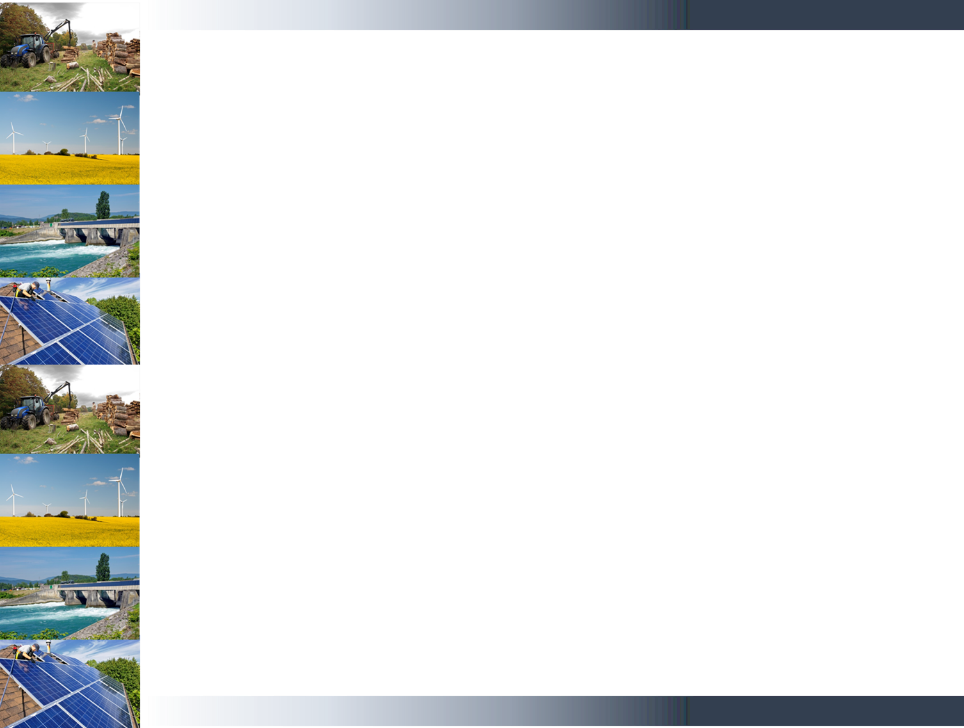 Points de vigilance
* Eviter les cultures alimentaires
* La méthanisation et zones d’excédents structurels d’azote
* La méthanisation caution des élevages industriels
* Un usage adapté du digestat
* Exigence cohérente du retour sur investissement
27
Sources Christian Couturier, Solagro
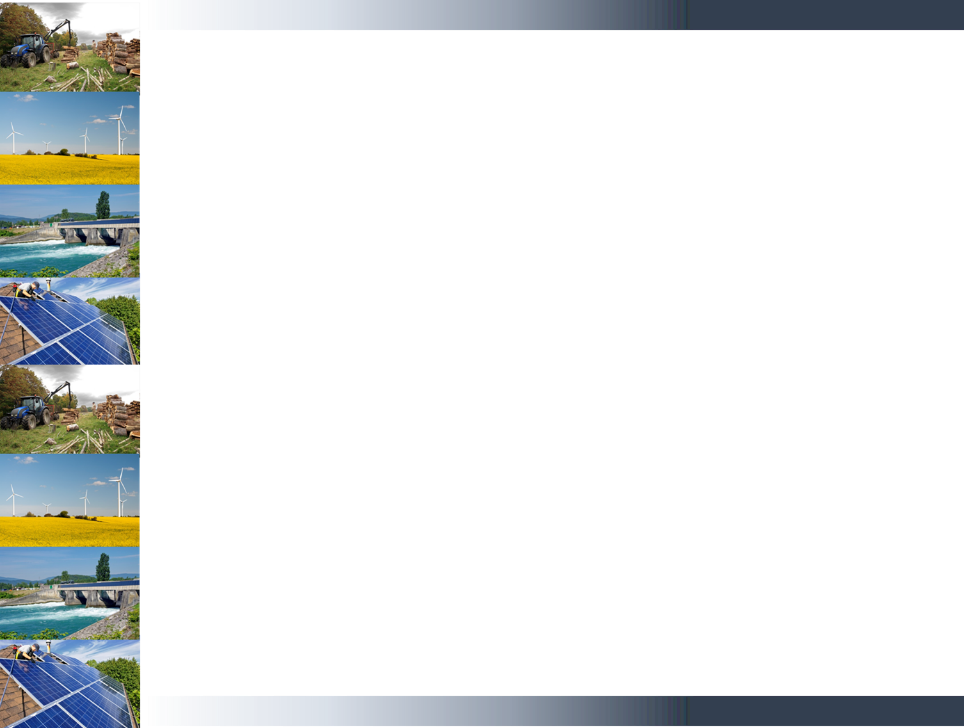 France-Allemagne 
l’état de la filière

* 2 filières différentes

* 2 modèles différents
28
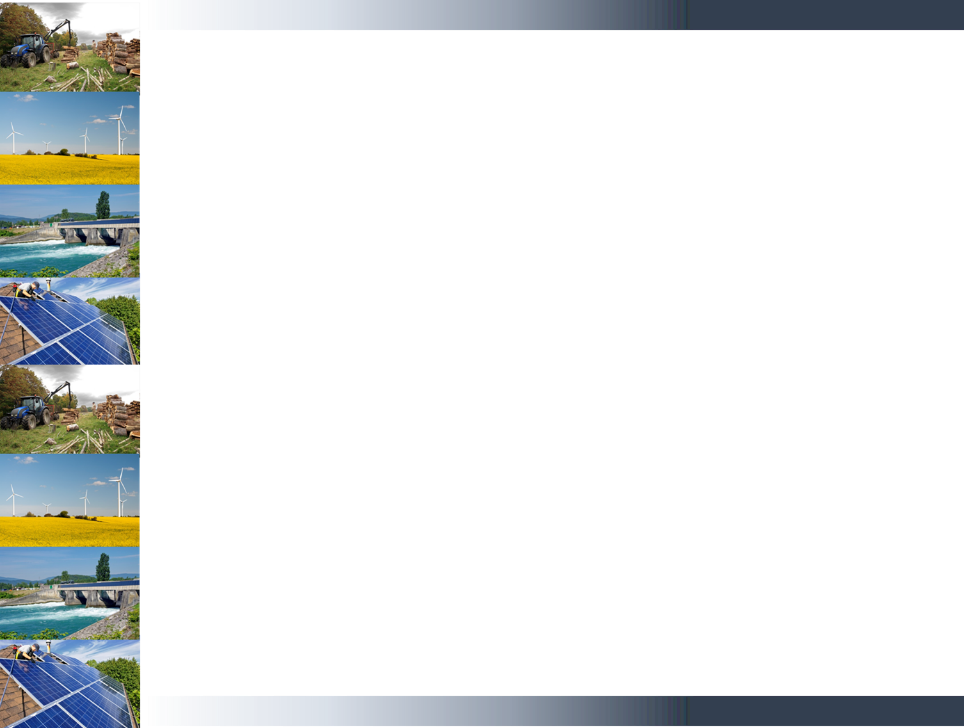 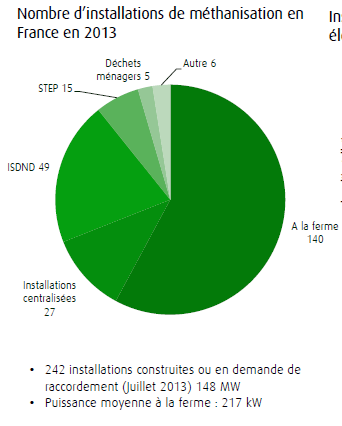 A la ferme 140
* 240 installations (agricoles et non-agricoles)
* 148 MW
* Puissance moyenne : 217 kW
Actuellement équivalent à 1/5ème de réacteur nucléaire
(58 réacteurs nucléaires en France)
29
Sources : office franco-allemand pour les ENR
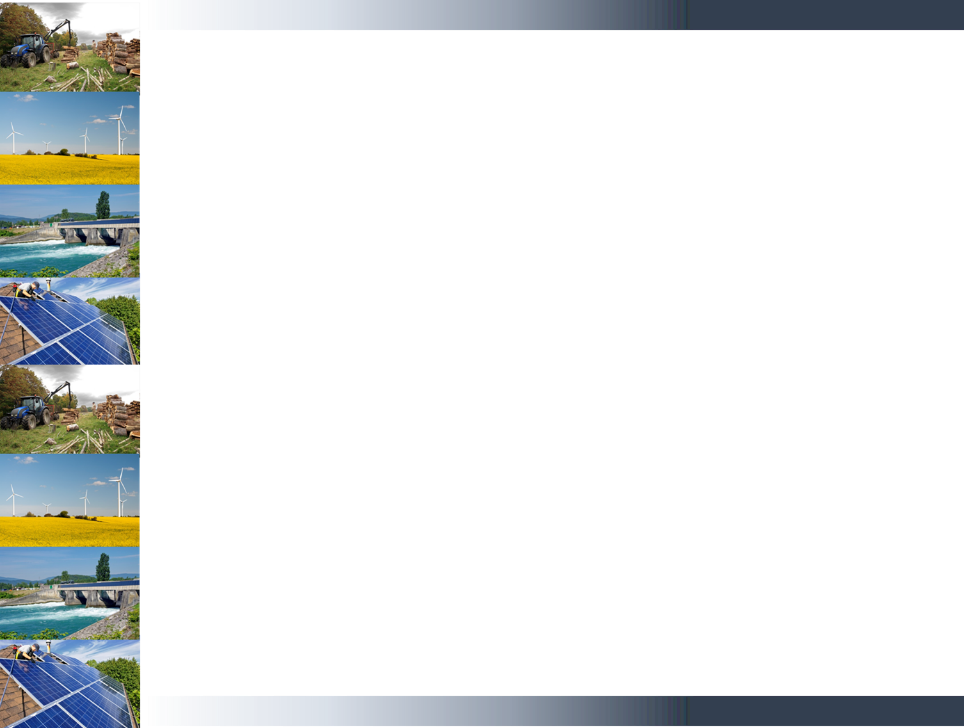 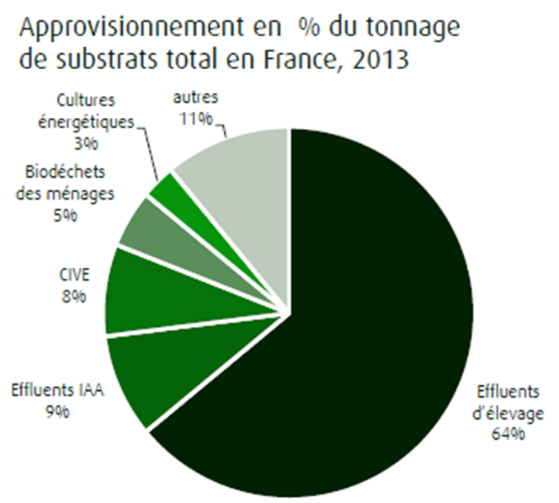 En France : principalement des effluents d’élevage,
 pas ou peu de cultures intermédiaires (pour l’instant)
30
Sources : office franco-allemand pour les ENR
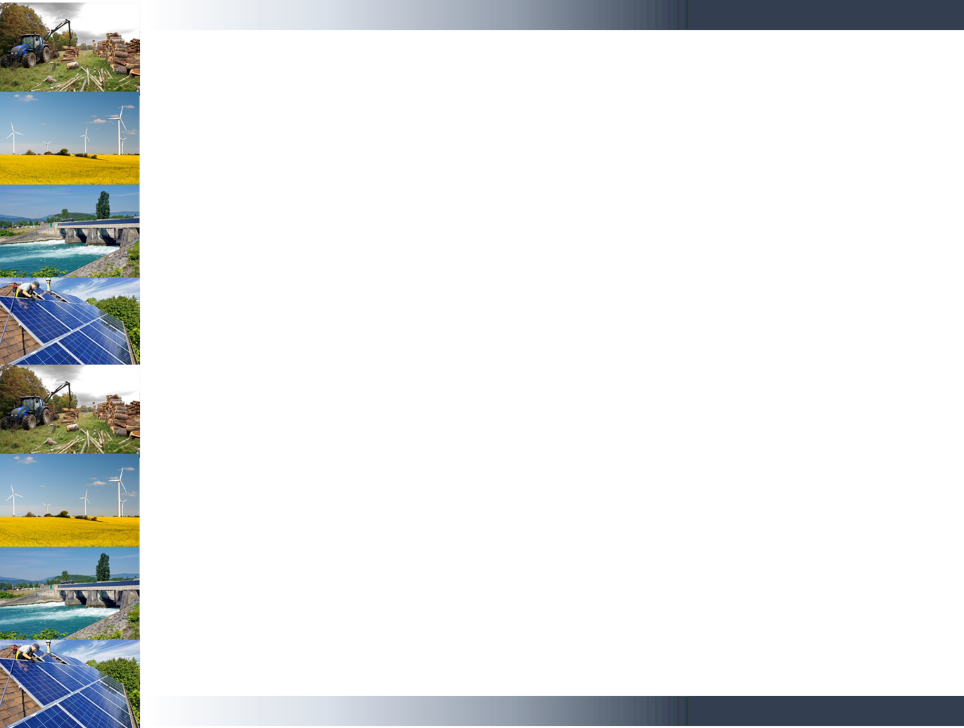 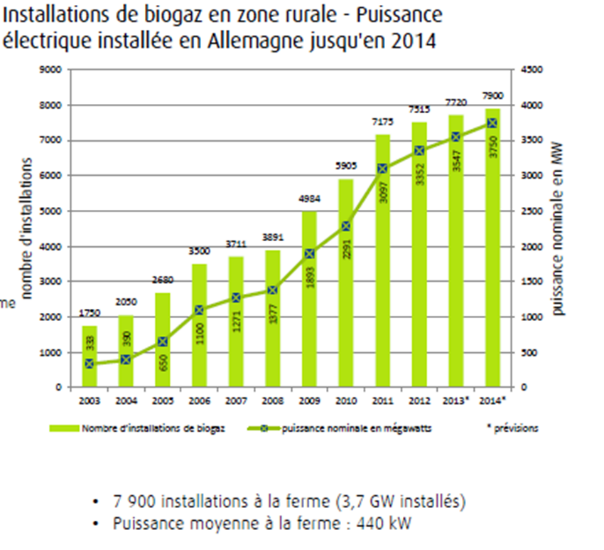 * 7900 installations (agricoles et non-agricoles)
* 3,7 GW
* Puissance moyenne : 440 kW
31
Sources : office franco-allemand pour les ENR
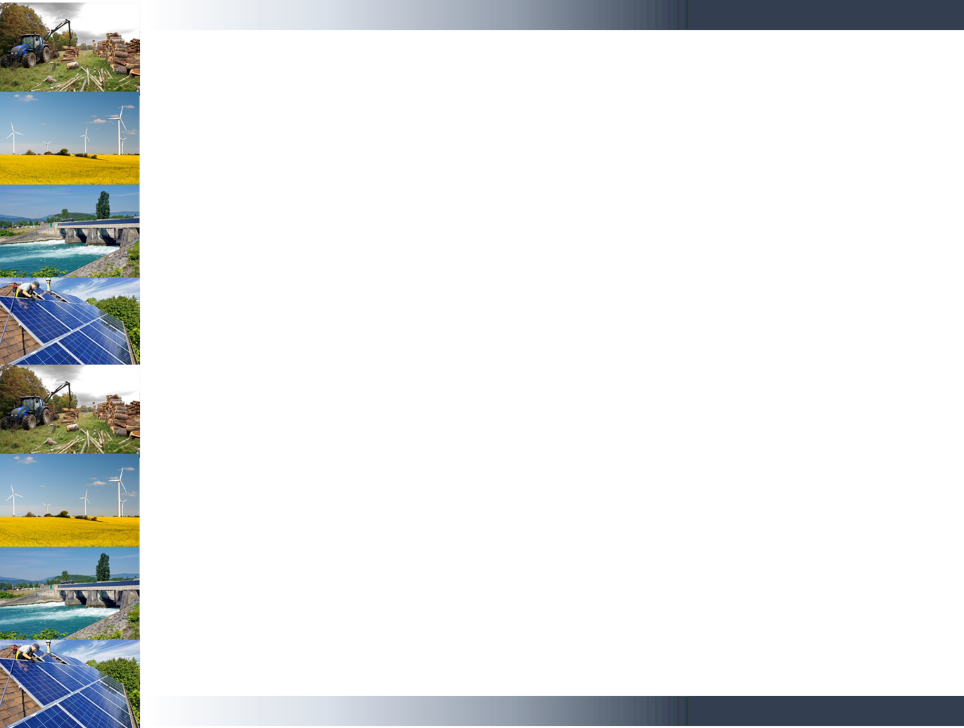 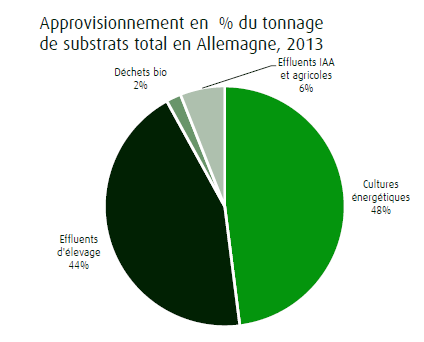 *  Cultures énergétiques : 800 000 ha de maïs sur les 2 millions

* Equivalent à presque 4 réacteurs nucléaires (encore 9 en activité)
32
Sources : office franco-allemand pour les ENR
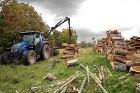 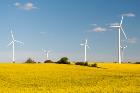 Afterres 2050
(partie agricole et alimentaire du scénario négawatt)

La méthanisation au cœur du scénario
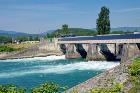 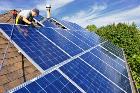 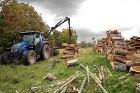 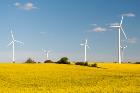 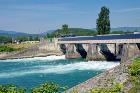 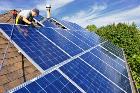 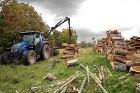 Afterres2050 s’inscrit dans une triple transition :

• Nutritionnelle : avec une assiette plus saine et équilibrée, mais tout aussi goûteuse 


• Agricole : avec des agrosystèmes vivants, productifs et générateurs de bénéfices environnementaux 


• Énergétique : avec des systèmes de production de
bioénergies soutenables
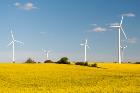 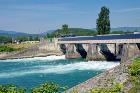 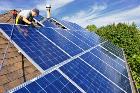 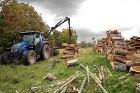 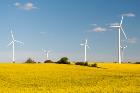 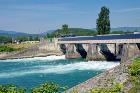 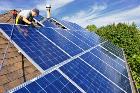 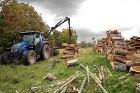 Etape 1 : Alimentation humaine
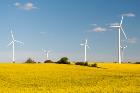 La modélisation fait varier :
• La demande alimentaire (qualité et quantité d’aliments pour satisfaire aux besoins nutritionnels) ;
• La proportion des denrées alimentaires d’origines animales et végétales pour les apports en protéines ;
• Les pertes et gaspillages.
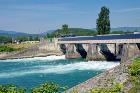 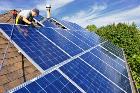 Etape 2 : Bilan d’approvisionnement par denrée agricole
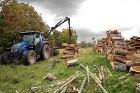 Importations/exportations et intègre toutes les modélisations relatives à l’alimentation humaine et l’alimentation des animaux, étapes de transformations comprises.
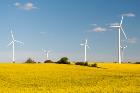 Etape 3 : Systèmes de cultures
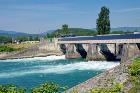 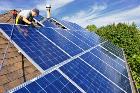 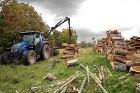 Etape 4 : Systèmes d’élevage
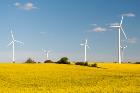 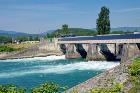 Etape 5 : Calcul des surfaces agricoles
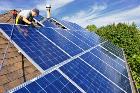 Etape 6 : L’utilisation des sols
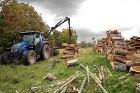 Etape 7 : L’impact climatique et environnemental
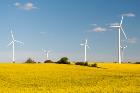 Etape 8 : Usages non alimentaires de la biomasse
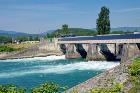 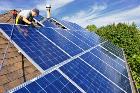 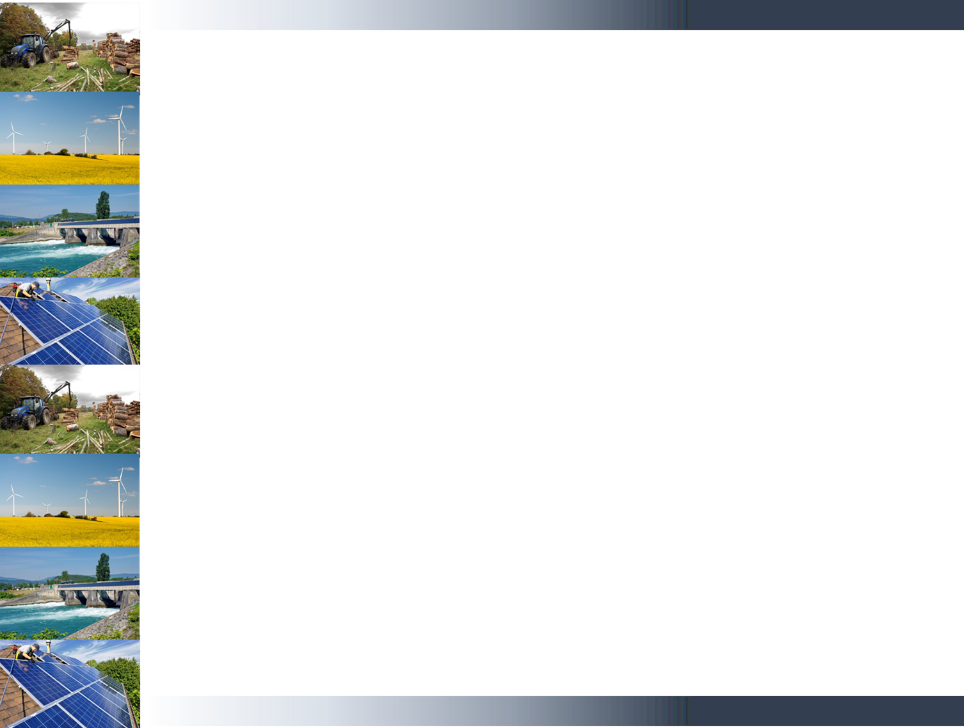 Une assiette qui devrait évoluer
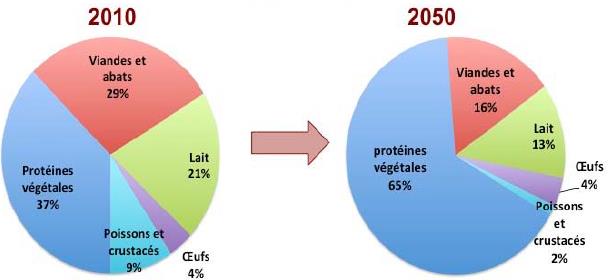 37
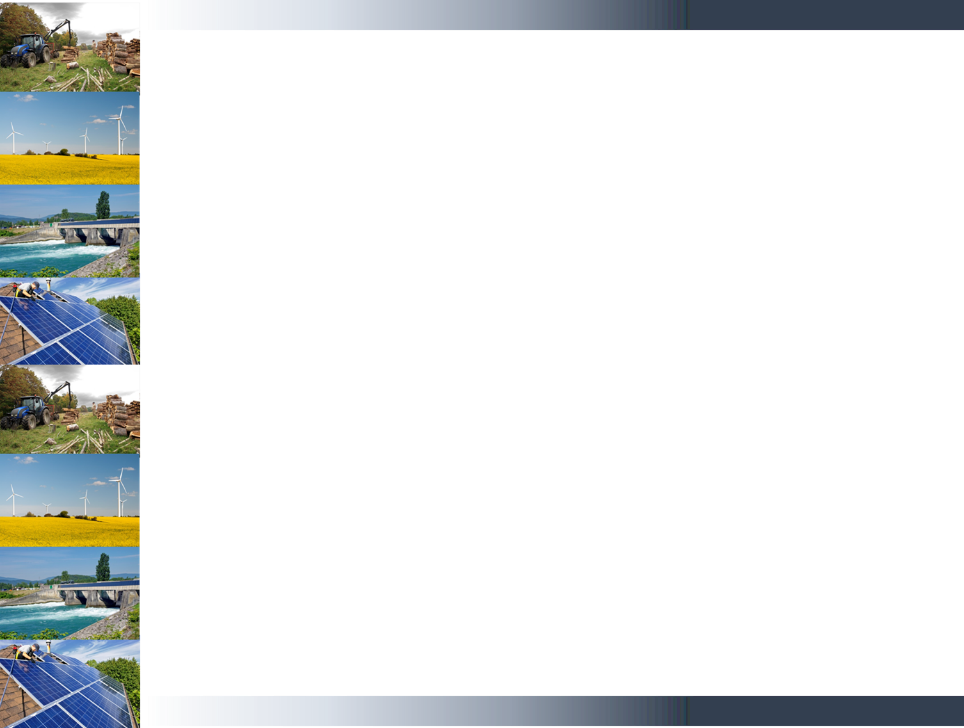 Evolution des différents types de production
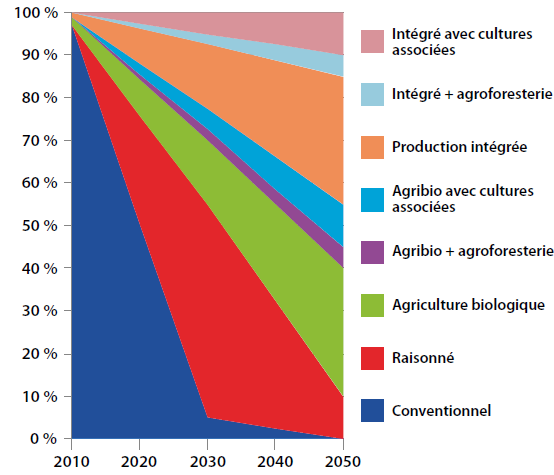 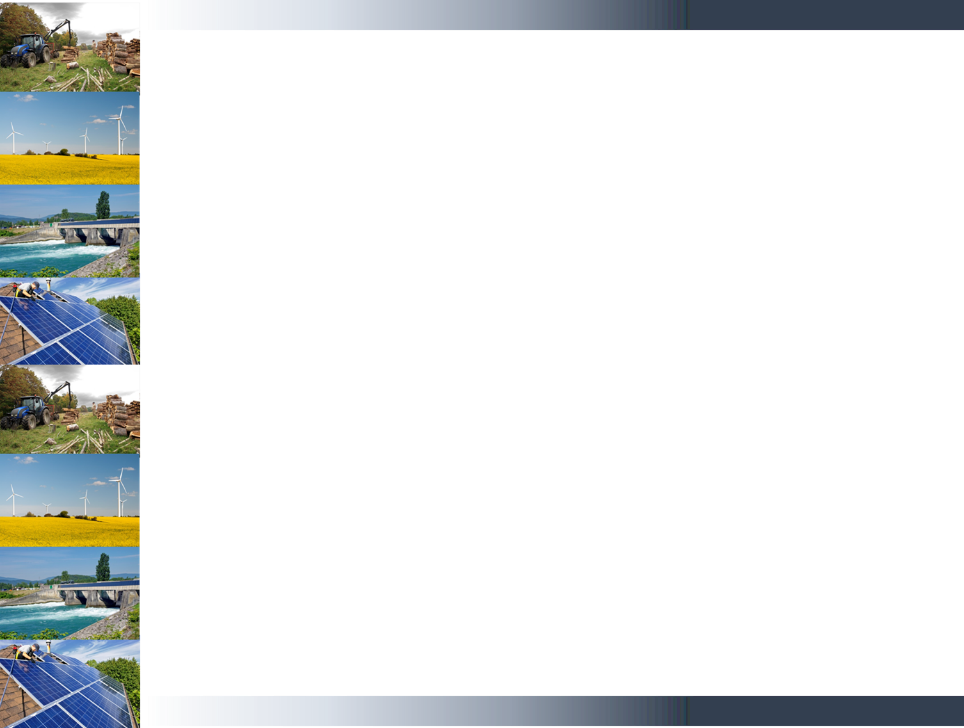 Rôle du biogaz dans la transition énergétique
En TWh
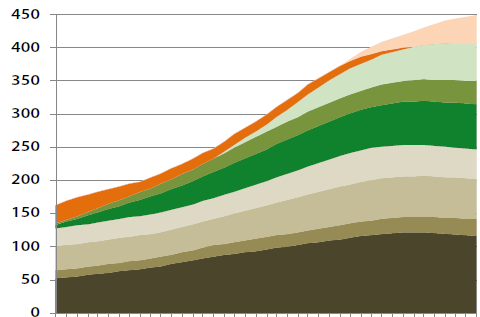 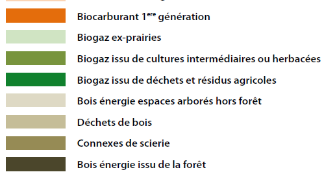 Plus de 100 TWh à produire, correspond à des dizaines de milliers de méthaniseurs de 500kW
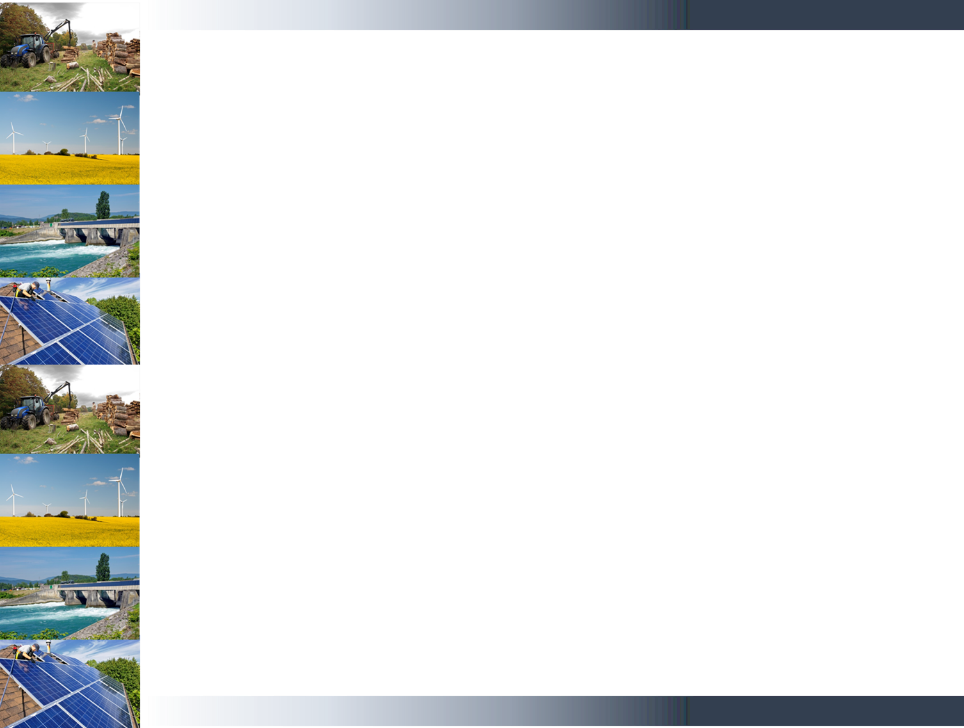 Conclusion
Scénario Afterres 2050 : Une utopie peut-être, un chemin sûrement

Division par 2 des GES : facteur maximum possible pour l’agriculture

La méthanisation : une opportunité à saisir (nécessité de garder la cohérence globale)


La transition écologique et énergétique : un vrai projet collectif et citoyen pour la nation ???
40
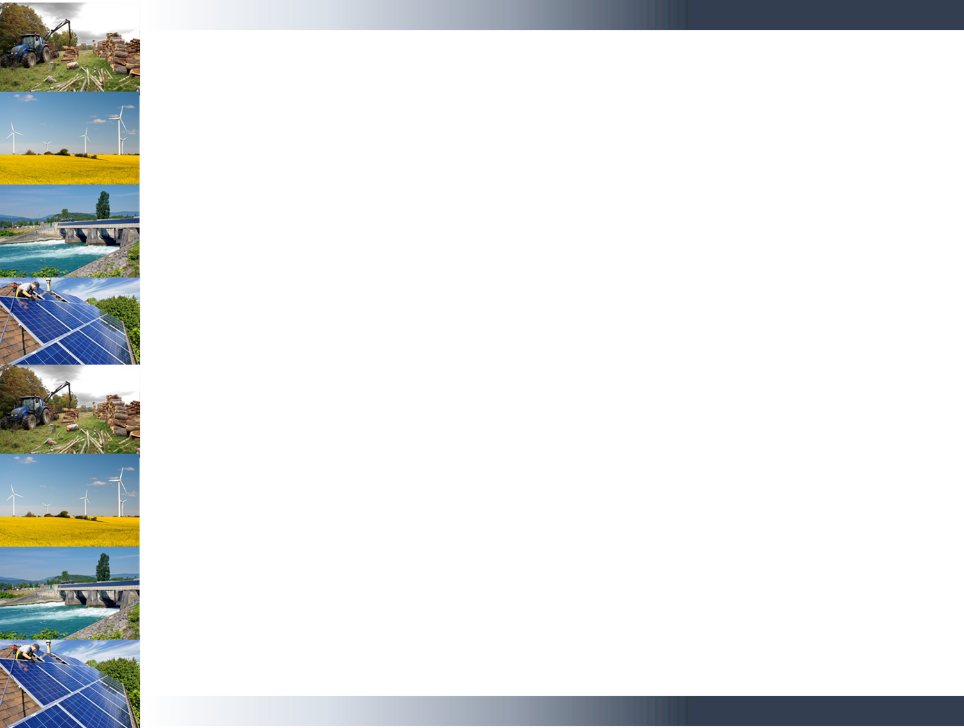 En France une consommation d’énergie finale 
qui se stabilise depuis 10 ans (attention au CO2 importé)
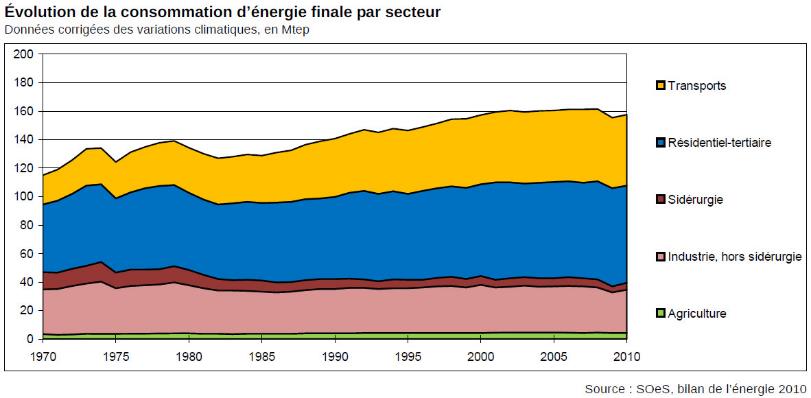 * Secteur  résidentiel-tertiaire : près de 45%
* Transport : environ 25%
* Industrie :  20%
* Agriculture : moins de 3% (mais 20% des GES)
41
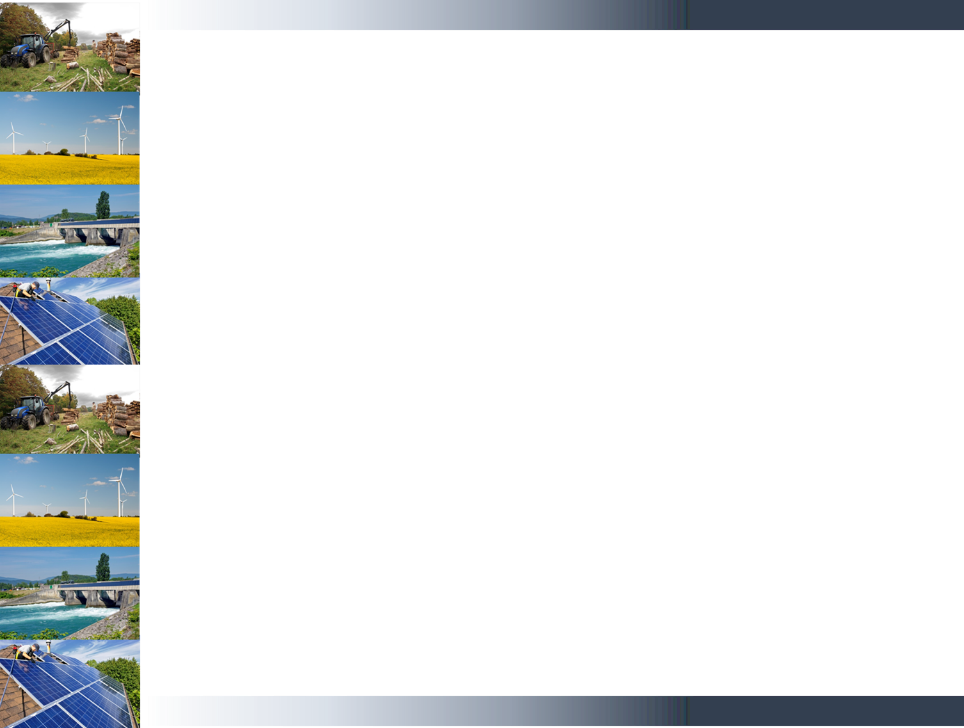 Un outil agronomique performant
De l’azote minéral à partir de ressources organiques
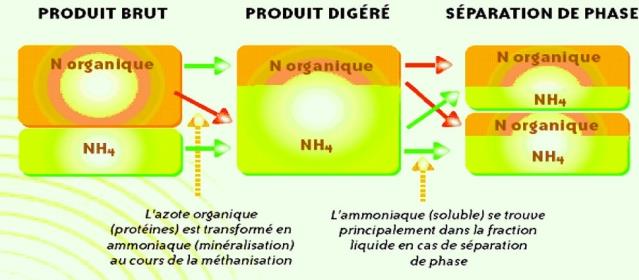 Fraction solide
Fraction liquide
Fraction solide :
* Taux de matière sèche élevé (30 %) : 	un amendement organique en contribuant positivement au bilan humique  
* Forte représentativité des fractions organiques récalcitrantes (ie. lignine)
Fraction liquide :	
* Taux de matière sèche très faible (< 5 %) 
* Forte teneur en azote minéral (ie. 1,8 g/l) : engrais minéral susceptible d’être apporté au plus proche des besoins des cultures
42
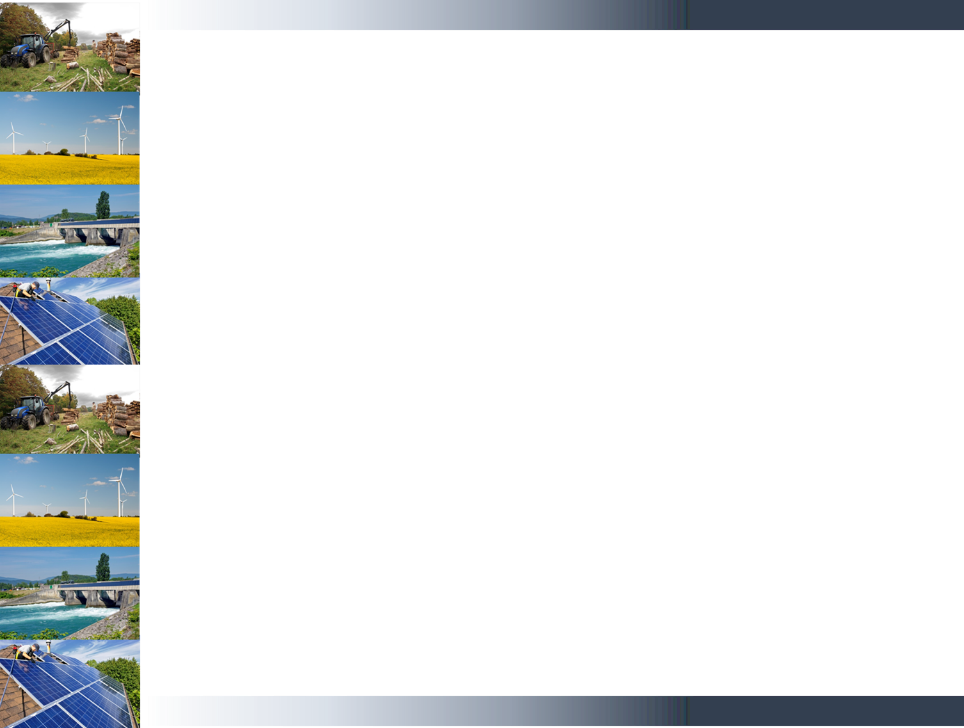 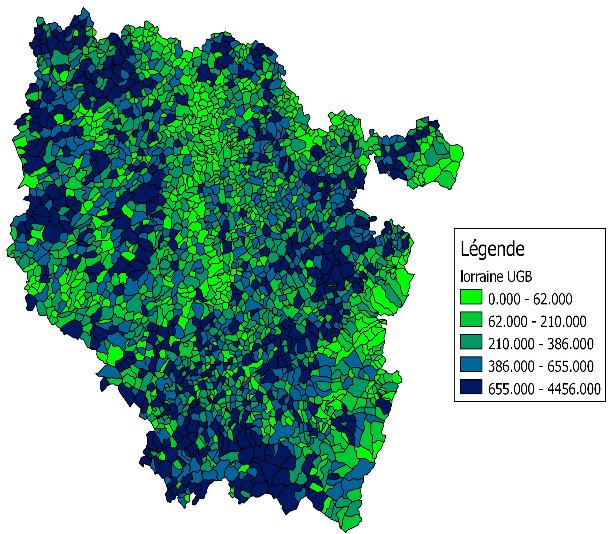 La Lorraine : terre  de polyculture d’élevage
un potentiel important
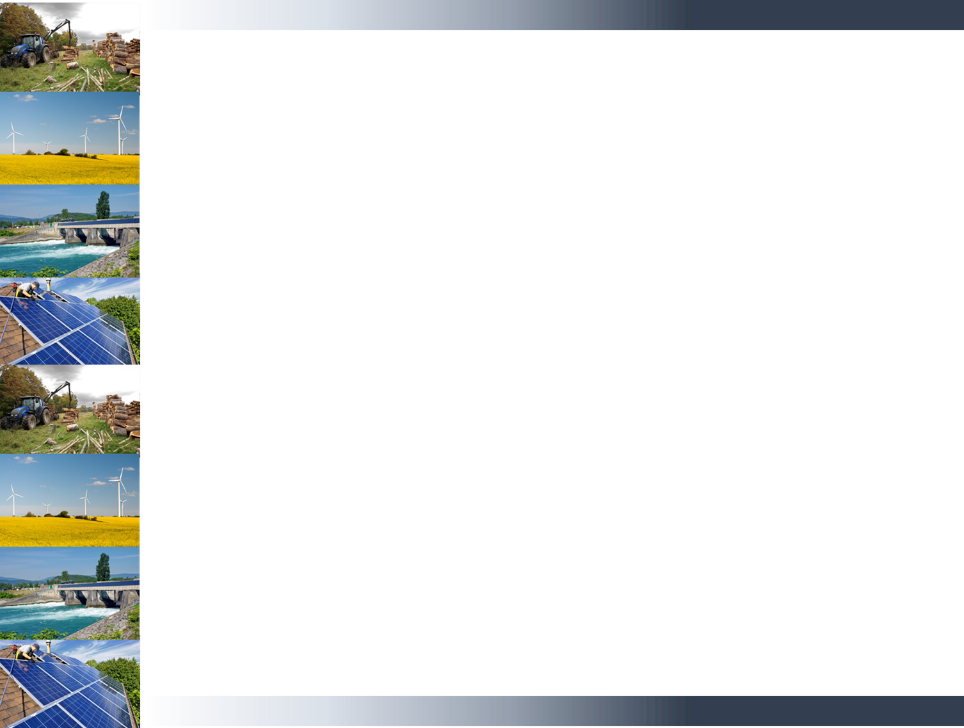 Réalité du découplage à l’échelle mondiale : 3 modèles
Brésil : pas de découplage
Kenya : découplage relatif
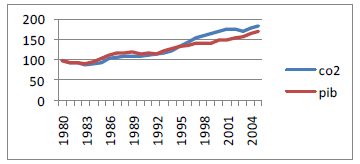 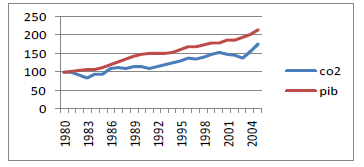 USA : découplage relatif
France : découplage absolu
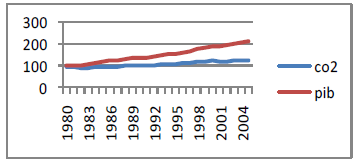 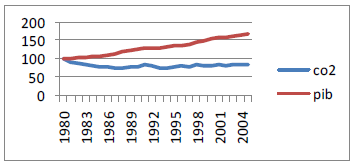 44
Sources : M. Camara, Congrès interdisciplinaire du développement durable, 2013 Namur
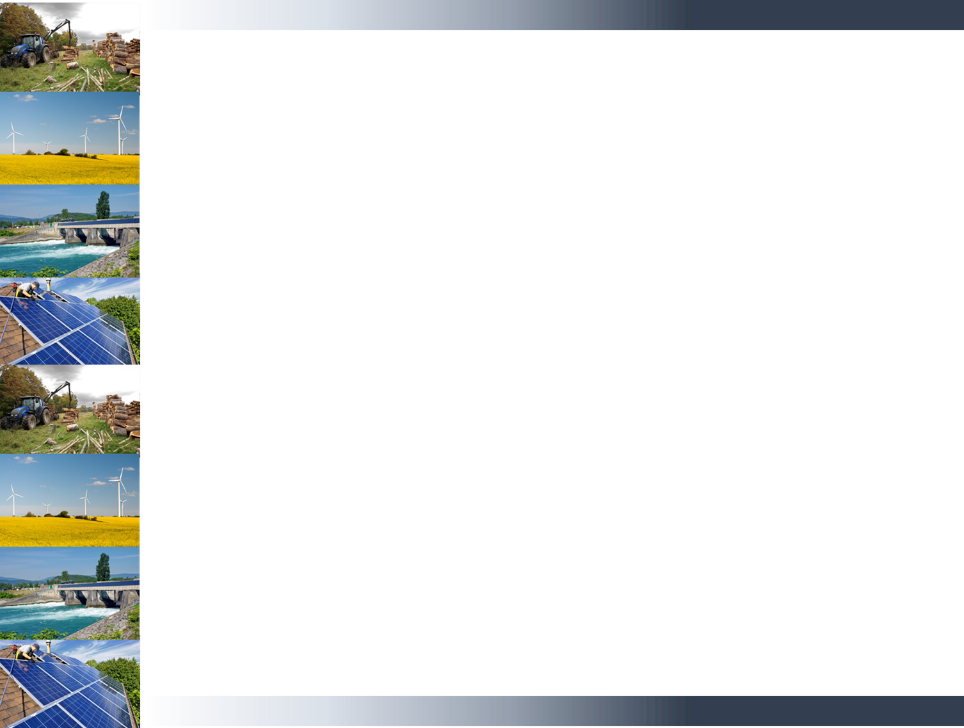 Émissions de CO2 domestiques et importées induites par la demande finale intérieure (France 2005)
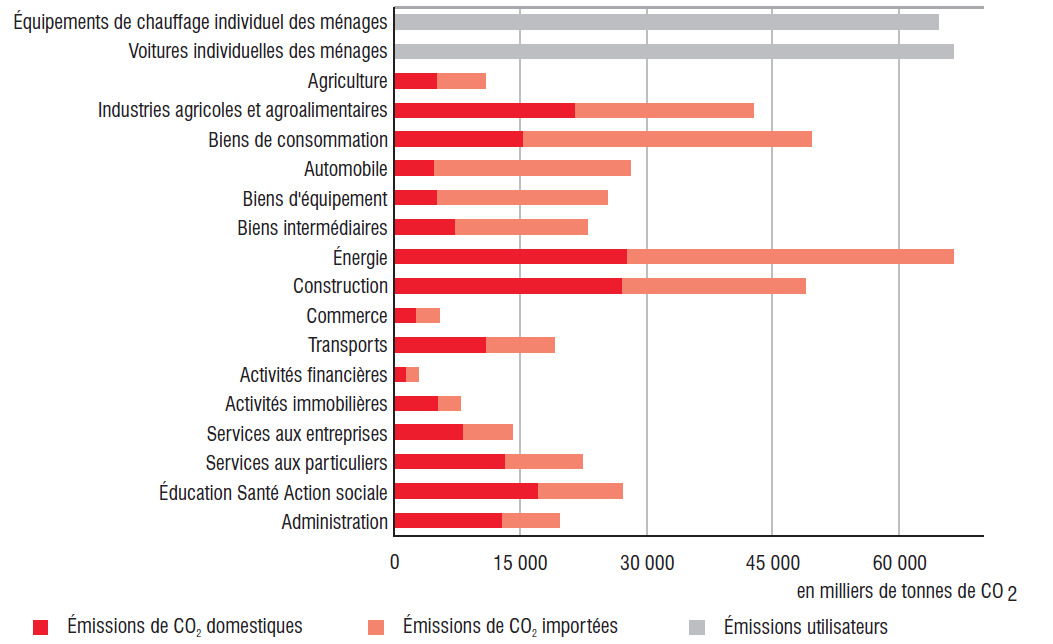 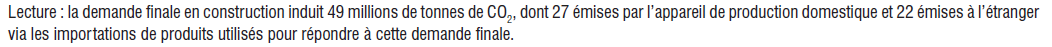 45
Sources : CO2 importé, L'économie française, édition 2010
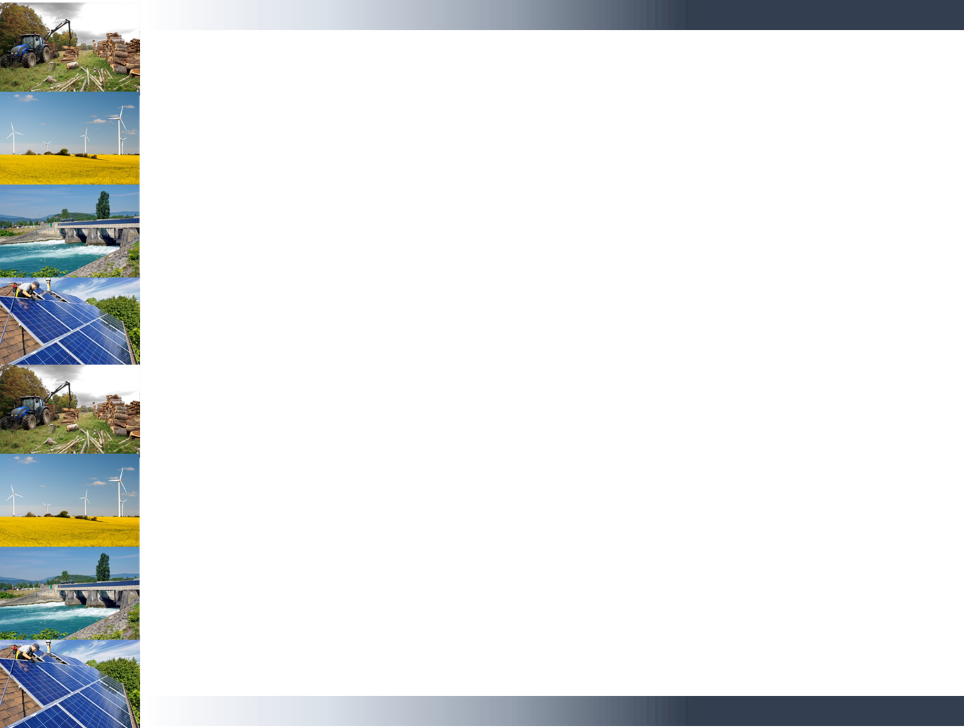 Notion de CO2 importé
En 2011, les émissions de CO2 sur le territoire français : 5,5-6 tonnes par an et par habitant (390 millions de tonnes de CO2)
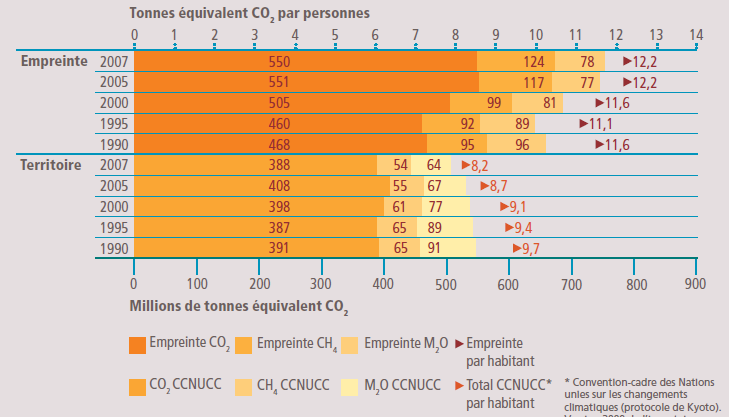 Par contre, les émissions de CO2 induites par la demande finale intérieure française se montent à près de 550 millions de tonnes : 9,0 tonnes par an et par habitant (+14% entre 1990 et 2007)
N2O
Notre croissance se décarbone		
      au profit d’une importation du CO2….
N2O
46